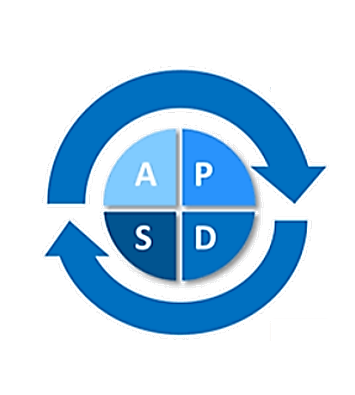 Cardiology Clinic
Cardiac HEAL Program
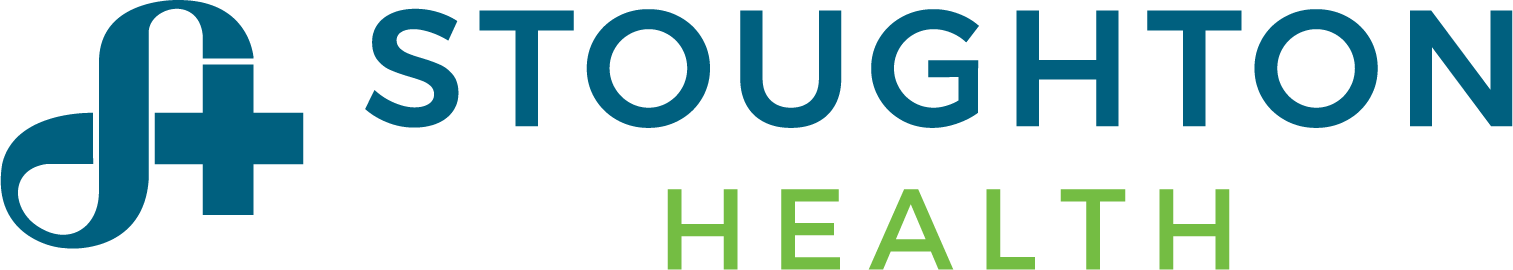 Quality Story:
PLAN
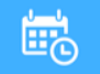 Cardiac HEAL Program
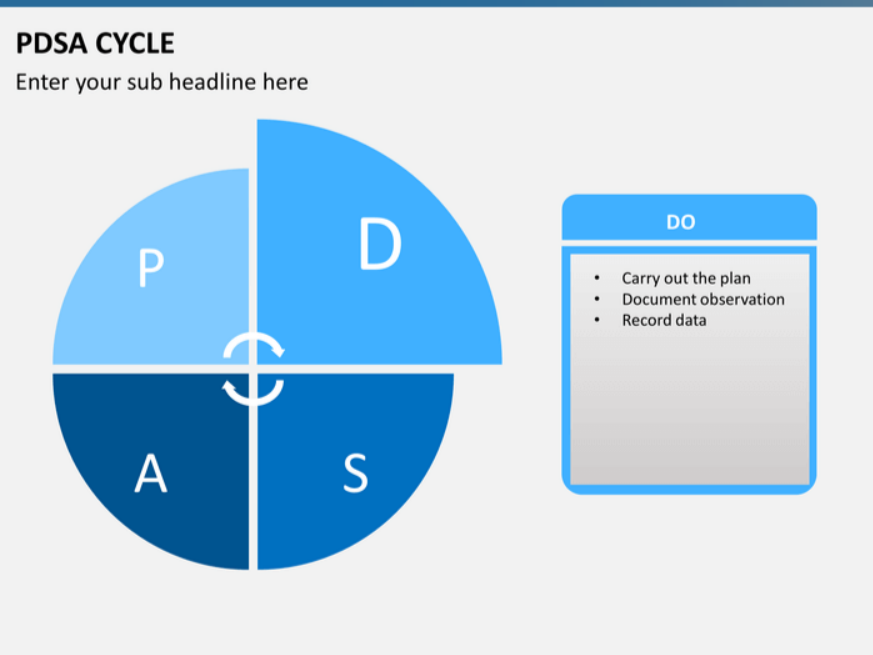 Changes:
DO
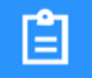 List the changes that have been made leading to improvements.
Measures:
STUDY
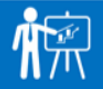 Include graphs of your measurement, results of surveys, etc.  Include benchmarks or comparative data when available.
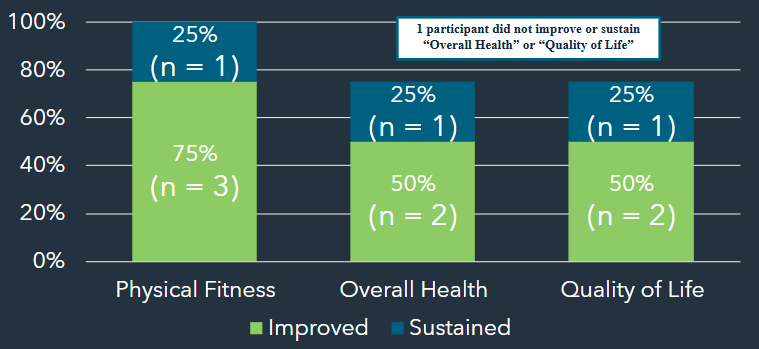 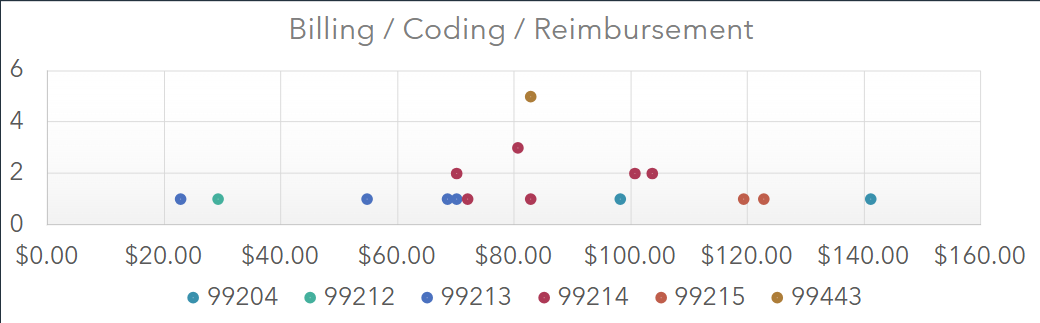 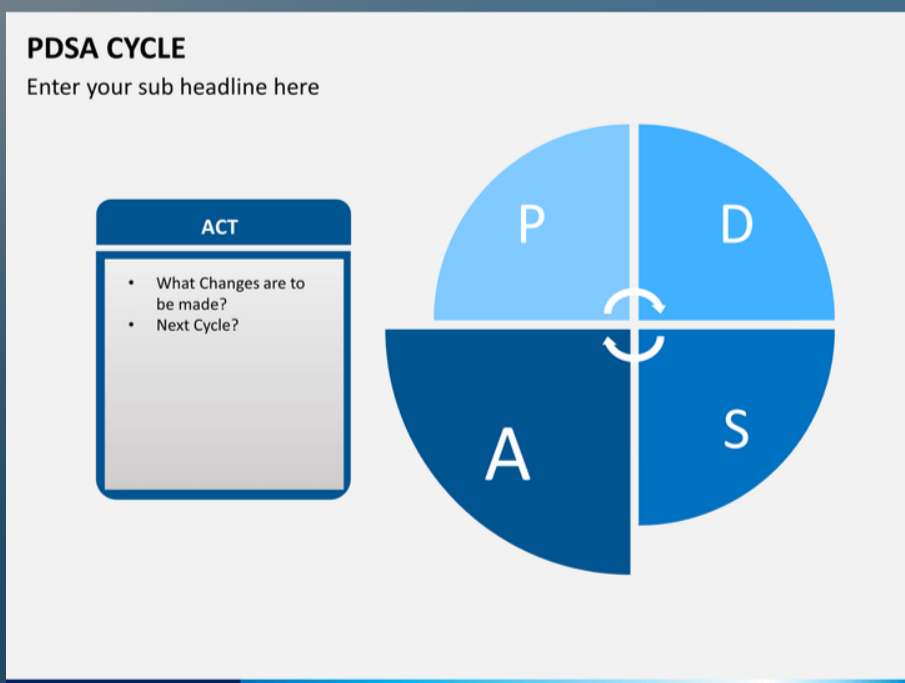 Findings:
ACT
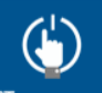 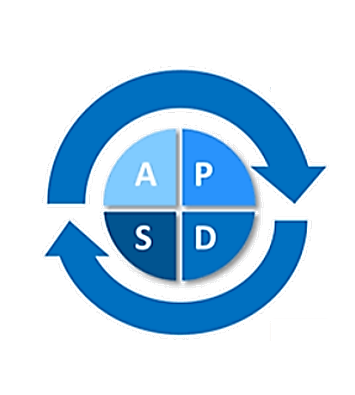 Cardiac Rehabilitation
Electronic Phase 3 exercise referral
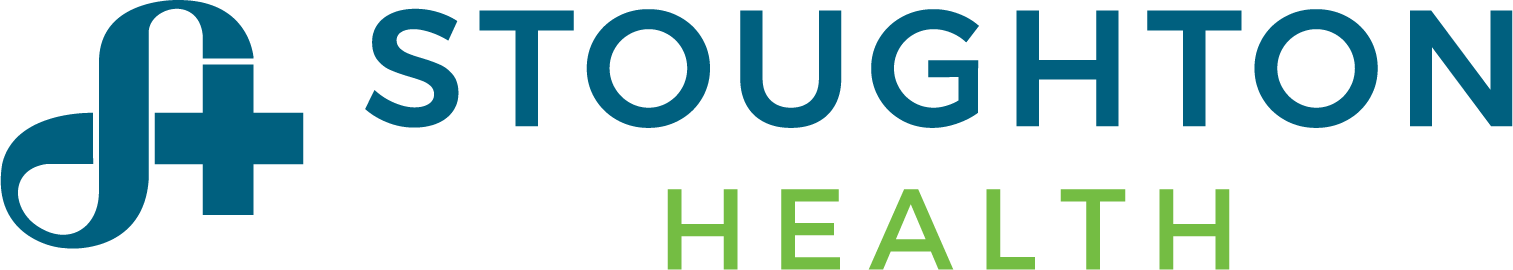 Quality Story:
PLAN
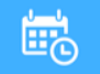 Electronic Phase 3 exercise referral
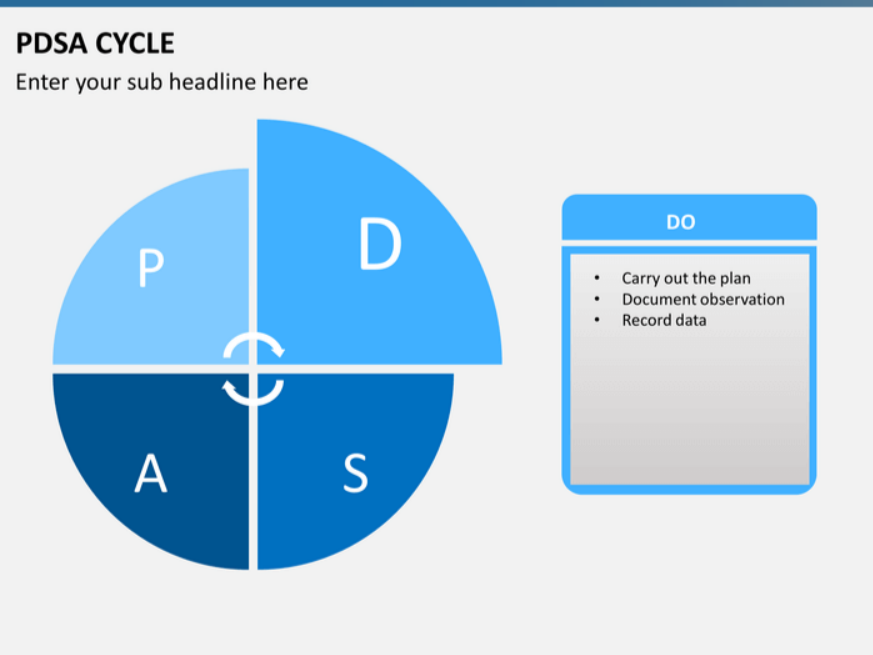 Changes:
DO
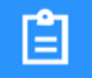 List the changes that have been made leading to improvements.
Measures:
STUDY
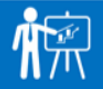 Include graphs of your measurement, results of surveys, etc.  Include benchmarks or comparative data when available.
Completed CRR 15 order
Smartphrase sent to PCP to place CCR15 order
Dear Dr. *** ,

Your patient, *** , has completed our Phase 2 Cardiac/Pulmonary Rehab program or they are a current participant in the Phase 3/Maintenance exercise program at the Cardiac/Pulmonary rehab program at Stoughton Health.  Your patient would like to continue exercising in our Phase 3/Maintenance exercise program for *** (enter year). 

The Phase 3/Maintenance exercise program is an independent exercise program where patients who have either completed our phase 2 cardiac/pulmonary rehab program or patients/community members with one or more cardiac risk factors can come to exercise 2-3 days/week for 45-60 min. These patients can self-monitor their own heart rates, blood pressures, exercise intensity levels and overall progression of exercise when involved in this program. Staff is available for questions, concerns or if health related issues come up. 

If you would like your patient to continue in this program, please submit an order for CRR15,  select Phase 3/Maintenance and select Stoughton Hospital as the location of service. Also use a diagnosis of *** or ***. 

Please contact us if you have any questions/concerns or if you feel this patient is no longer appropriate for this program.  Thank you for the opportunity to participate in the care of your patient.

Sincerely,



Exercise Physiologist
Stoughton Cardiac Rehab and Wellness
Phone: (608) 873-2314
Fax: (608) 877-3489
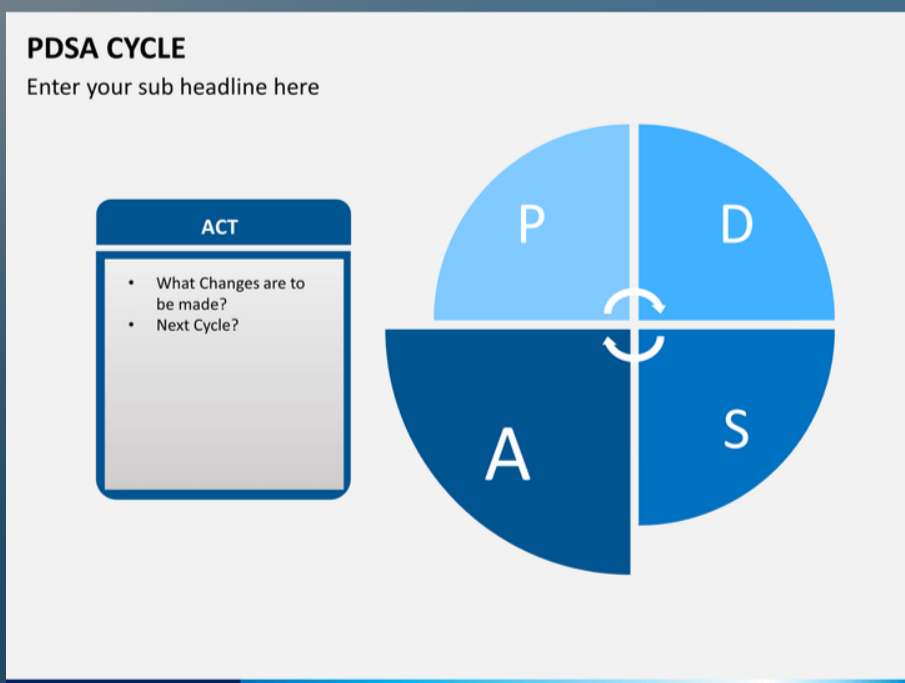 Findings:
ACT
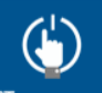 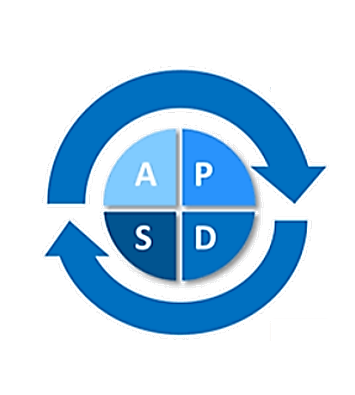 Occupational Health
Health Promotion and Injury Prevention in the Workplace
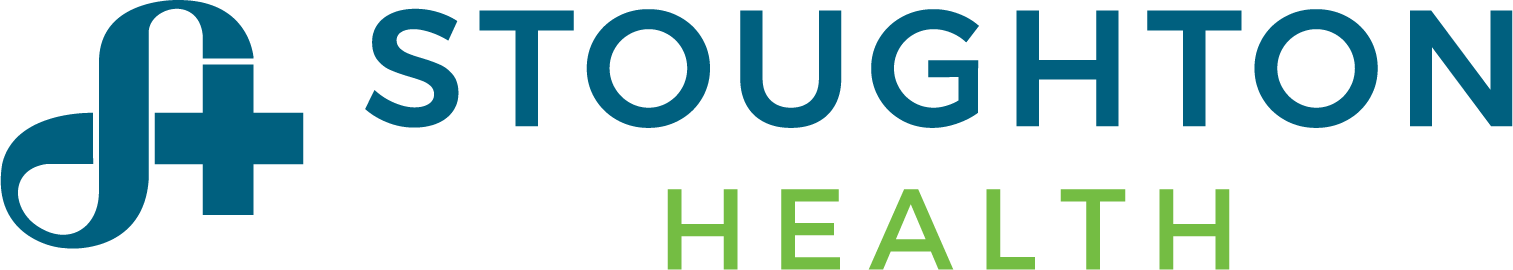 Quality Story:
PLAN
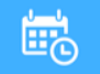 Injury Prevention
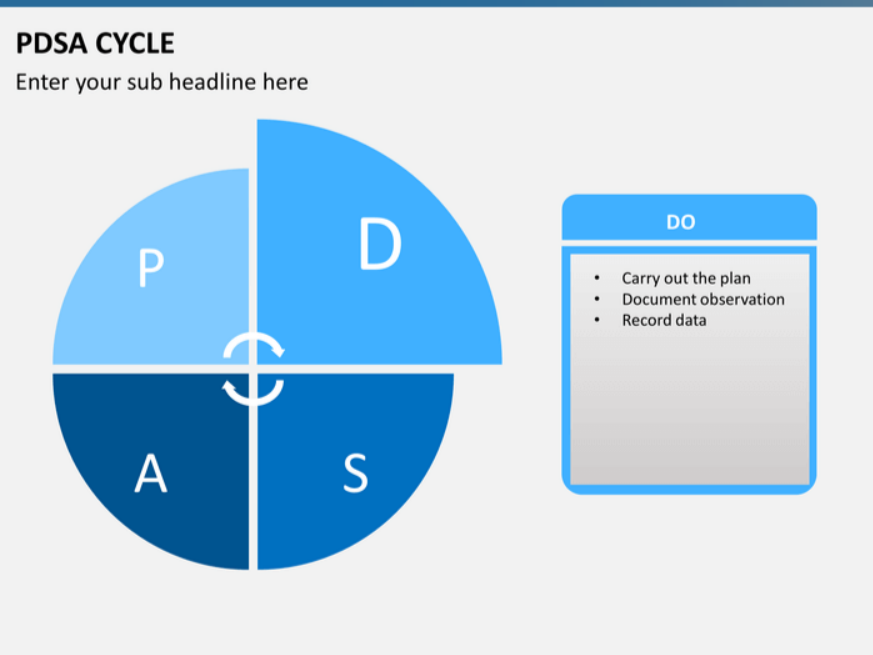 Changes:
DO
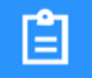 List the changes that have been made leading to improvements.
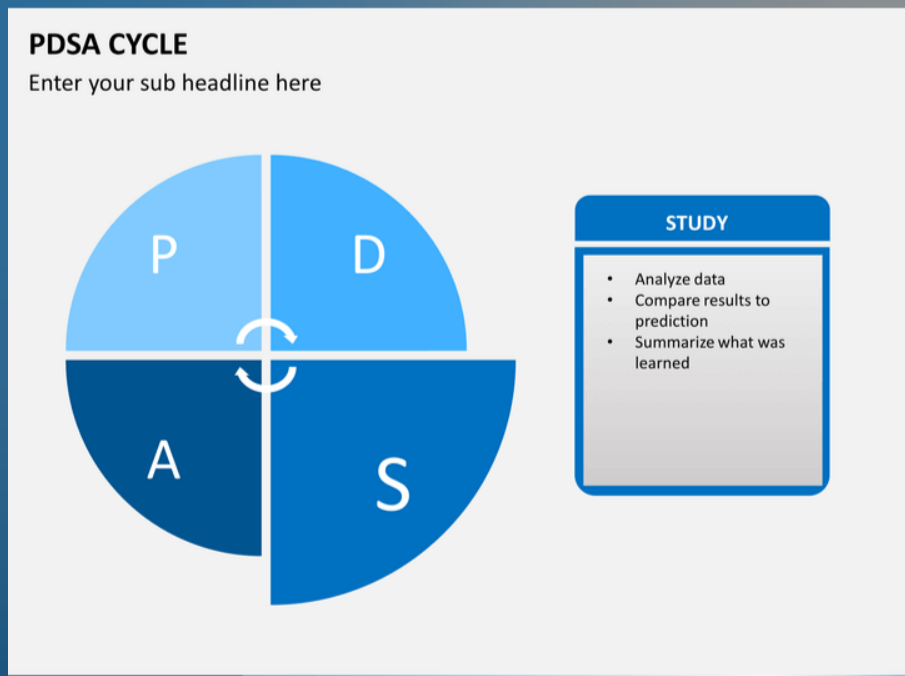 Measures:
Include graphs of your measurement, results of surveys, etc.  Include benchmarks or comparative data when available.
STUDY
STUDY
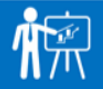 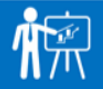 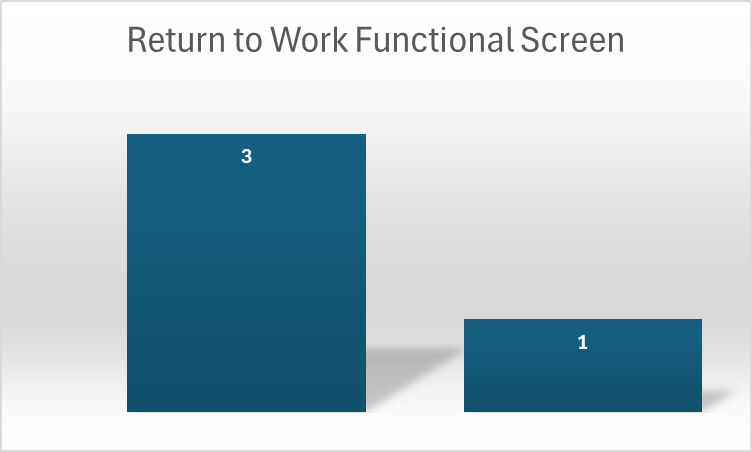 18 pre-employment physicals, all passed

4 Return to Work Functional Screens completed, 3 passed, 1 limitations due to injury- March 1st-May 6th
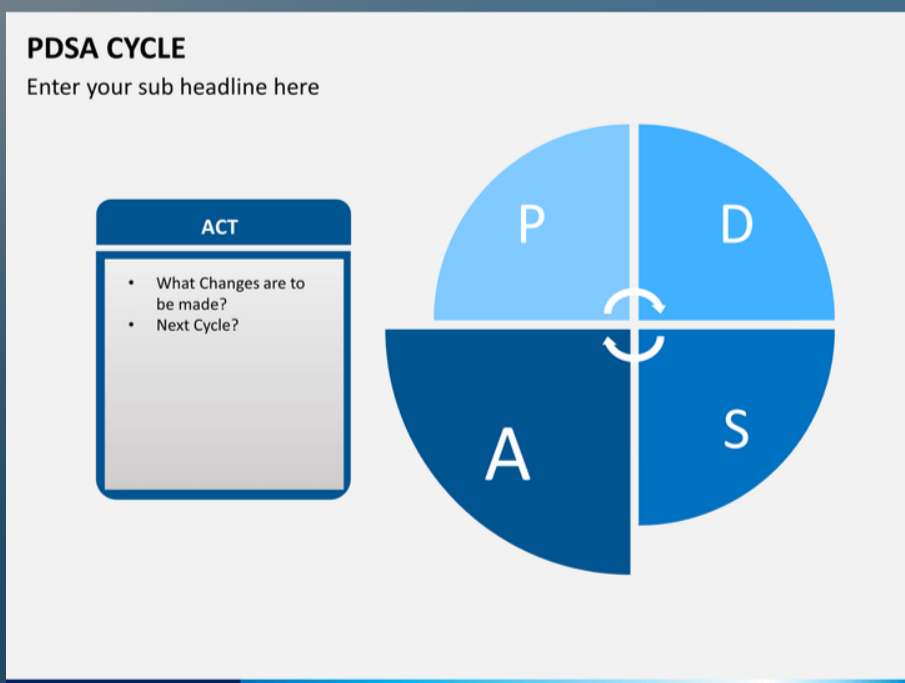 Findings:
ACT
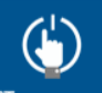 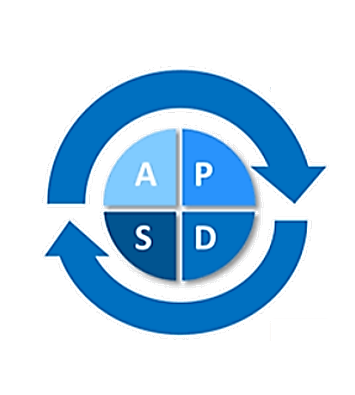 Rehab Services
Inpatient Workflow
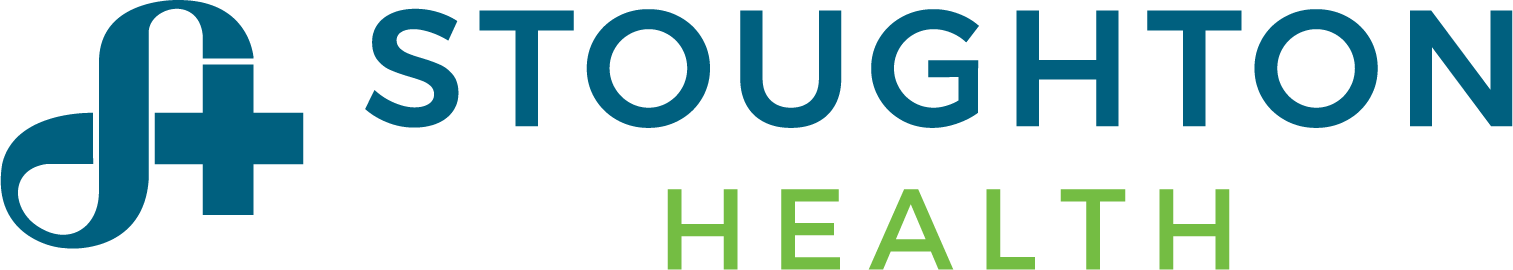 Quality Story:
PLAN
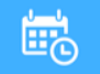 Inpatient Workflow
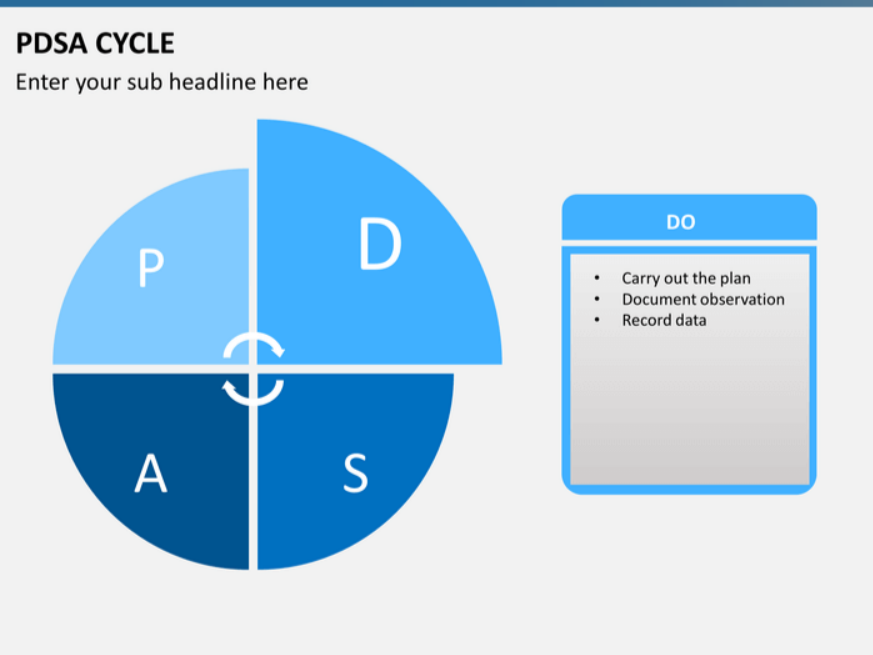 Changes:
DO
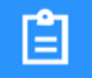 List the changes that have been made leading to improvements.
Measures:
STUDY
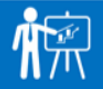 Include graphs of your measurement, results of surveys, etc.  Include benchmarks or comparative data when available.
Surgeries 
Week 1: Monday 4 surgeries ; Tuesday 0 surgeries 
Week 2: Monday 3 surgeries; Tuesday 3 surgeries 

OT Schedule  (.75 to .82 FTE) 
Monday: Diane inpatient until 2:30 (6 hours) 
Tuesday: Diane inpatient all day (8 hours) 
Wednesday: Week 1 Kathy inpatient until 2:30; Week 2 Kathy inpatient all day (5-8 hours) 
Thursday: Kathy inpatient until 2:30 Friday (6 hours) 
Friday: Diane starts in outpatient and goes to inpatient by 10:00 (5 hours) 

PT Schedule: (.9 to .95 FTE)
Monday: 9-6 (9.5 hours)
Tuesday: Week 1- 7:45-4:30 (8.25 hours); Week 2- 8:30 to 5:30/6:00 (9-9.5 hours)
Wednesday: 8-4:30 (8 hours)
Thursday: 8-2 (6 hours) 
Friday: 8-2 (6 hours)
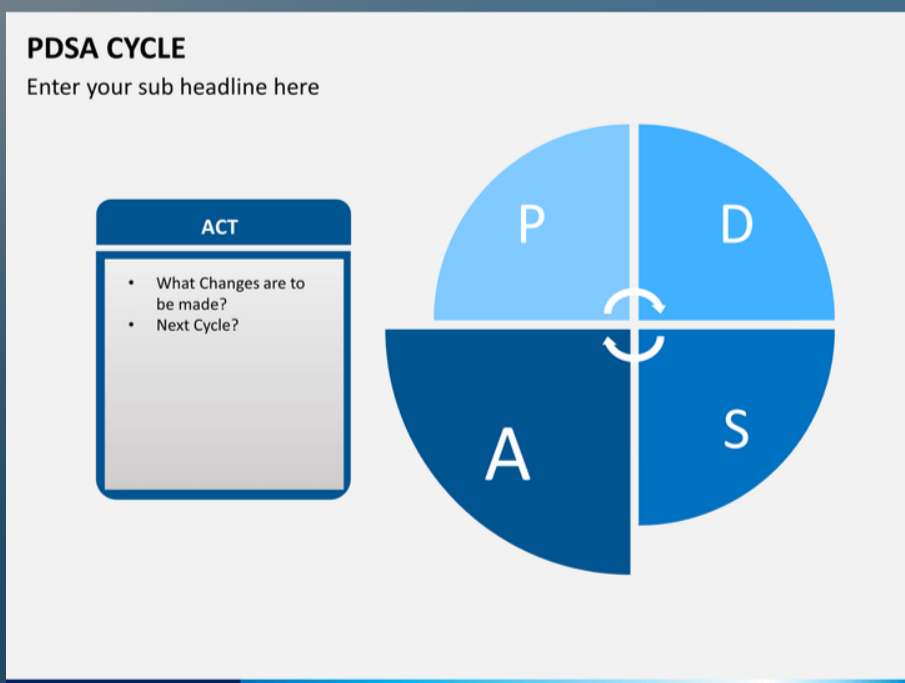 Findings:
ACT
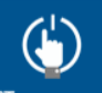 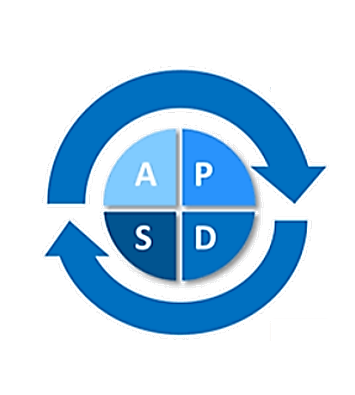 Pharmacy
Medication Ordering Workflow
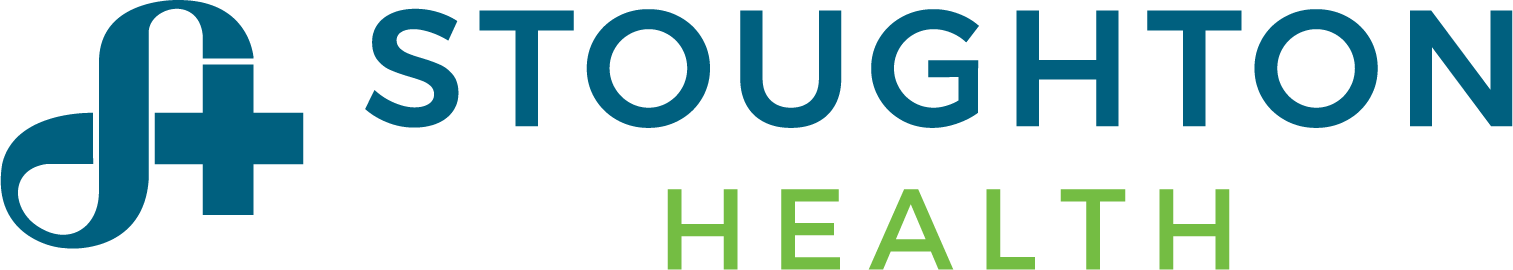 Quality Story:
PLAN
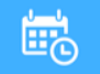 Medication Ordering Workflow
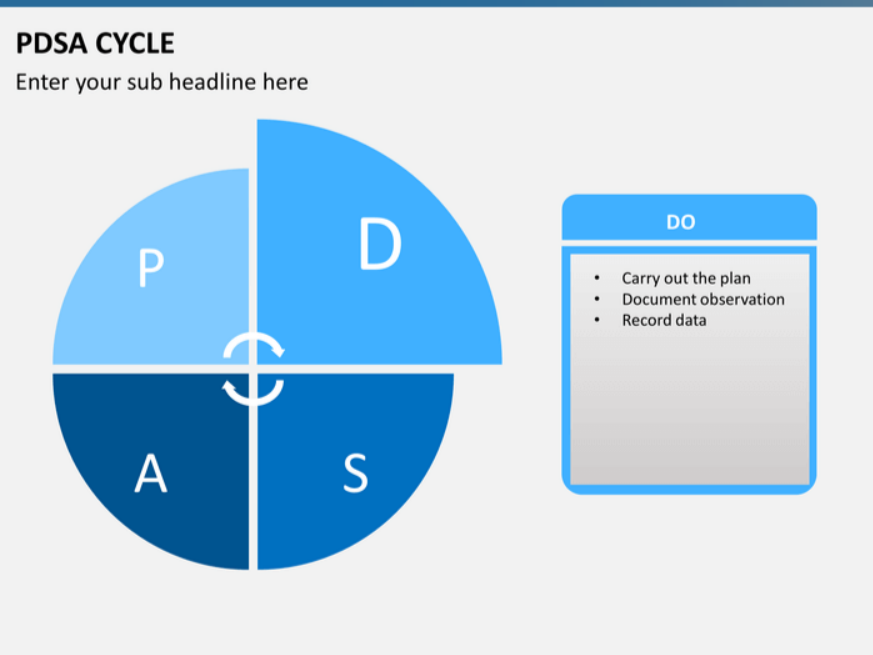 Changes:
DO
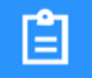 Measures:
STUDY
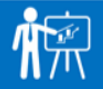 Current Medication Ordering Workflow:
Proposed Medication Ordering Workflow:
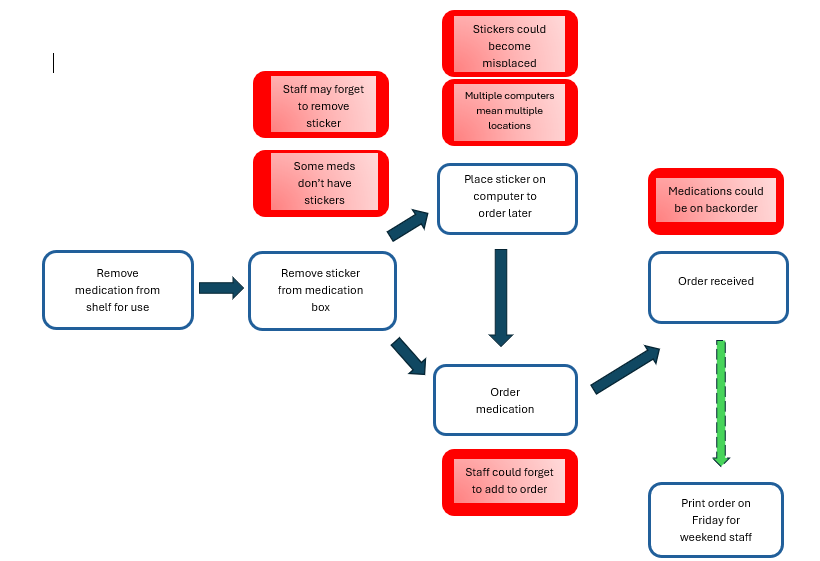 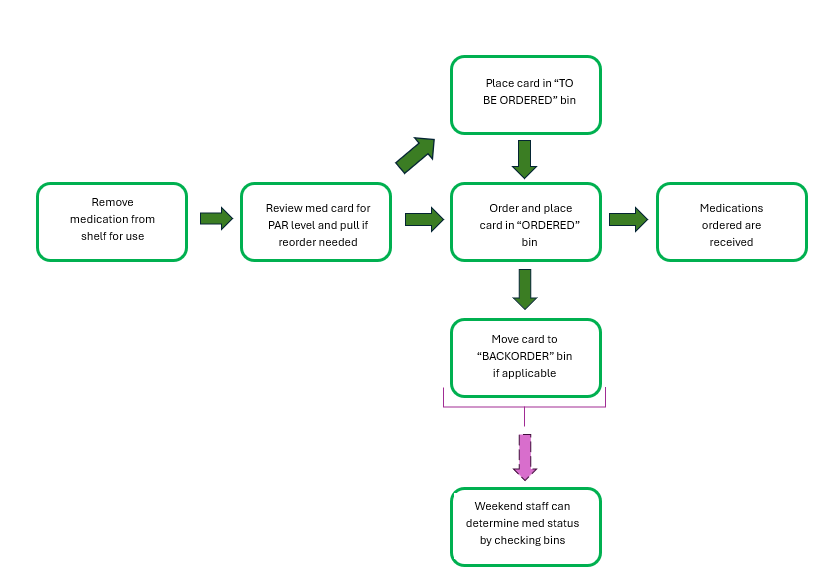 Indicates areas for potential workflow disruption
Note:
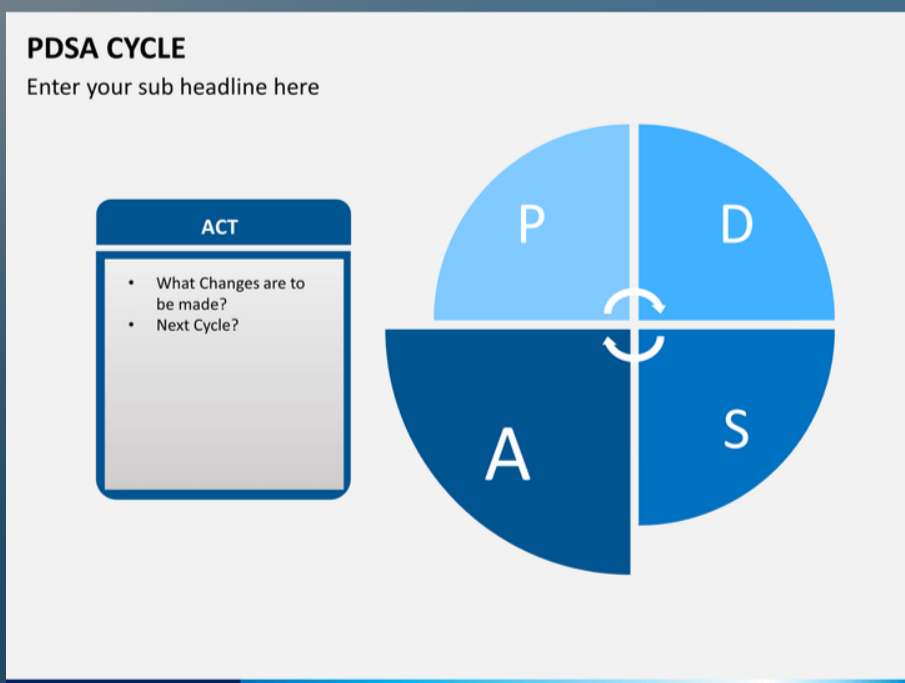 Findings:
ACT
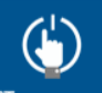 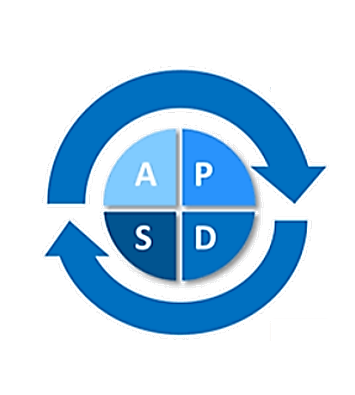 Pharmacy
New Employee Onboarding
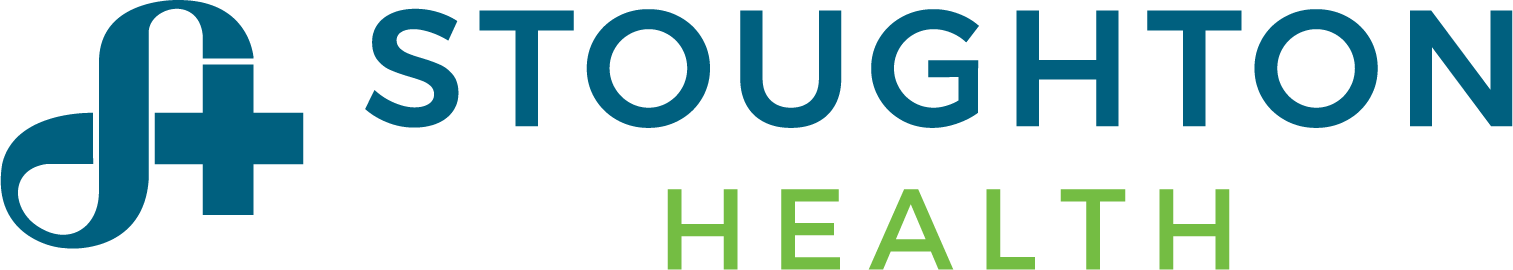 Quality Story:
PLAN
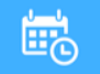 New Employee Onboarding
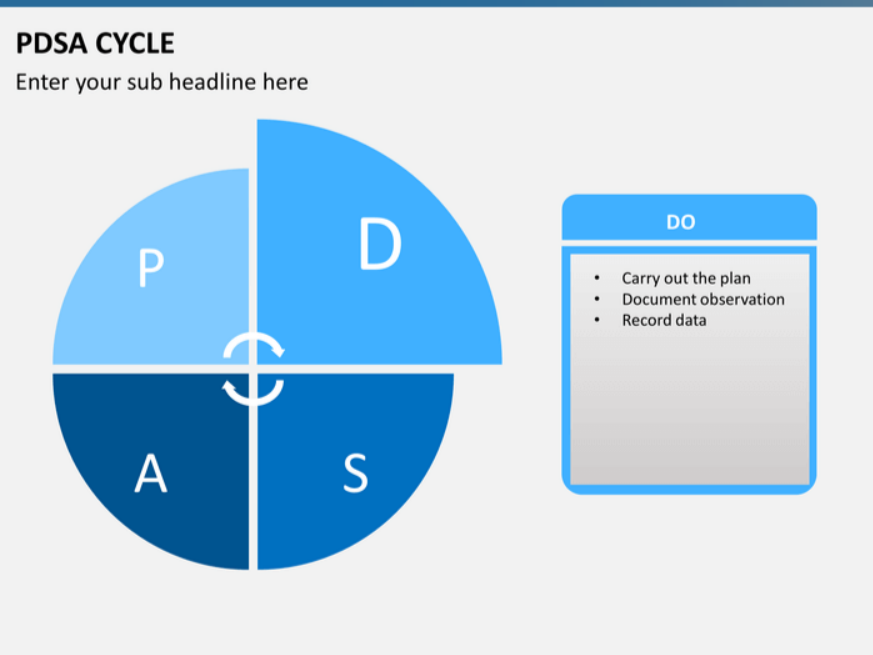 Changes:
DO
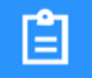 Measures:
STUDY
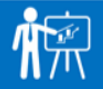 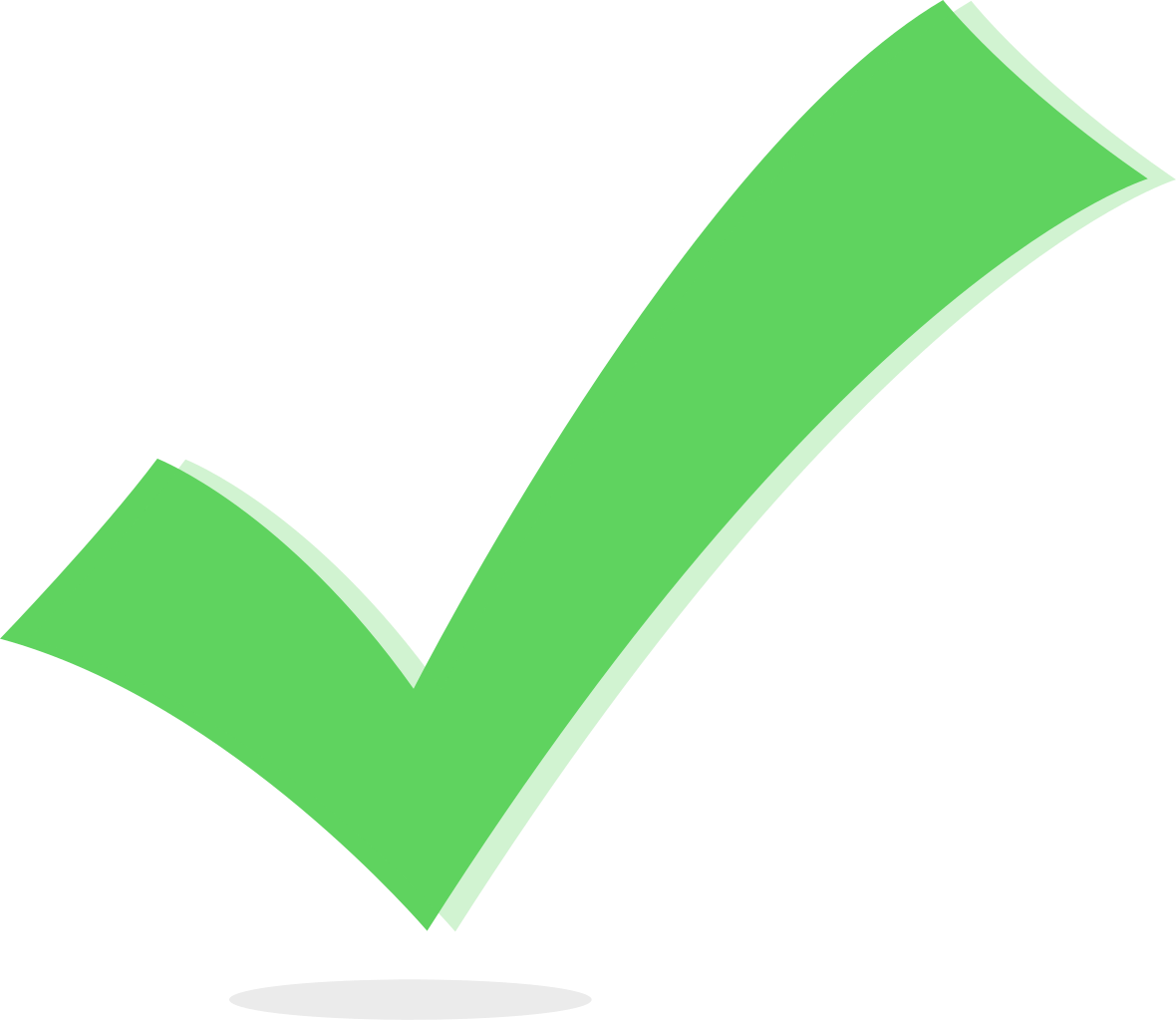 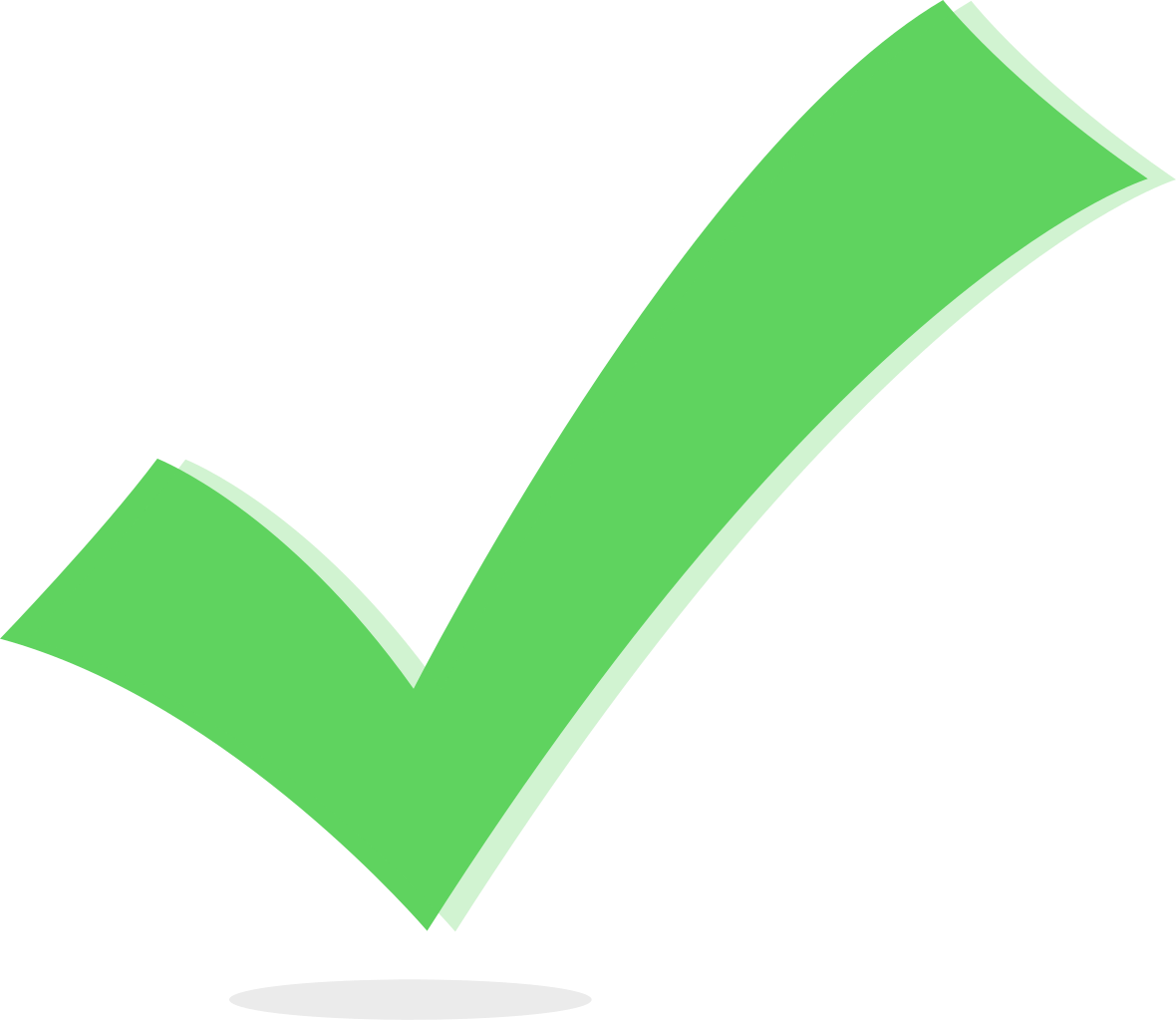 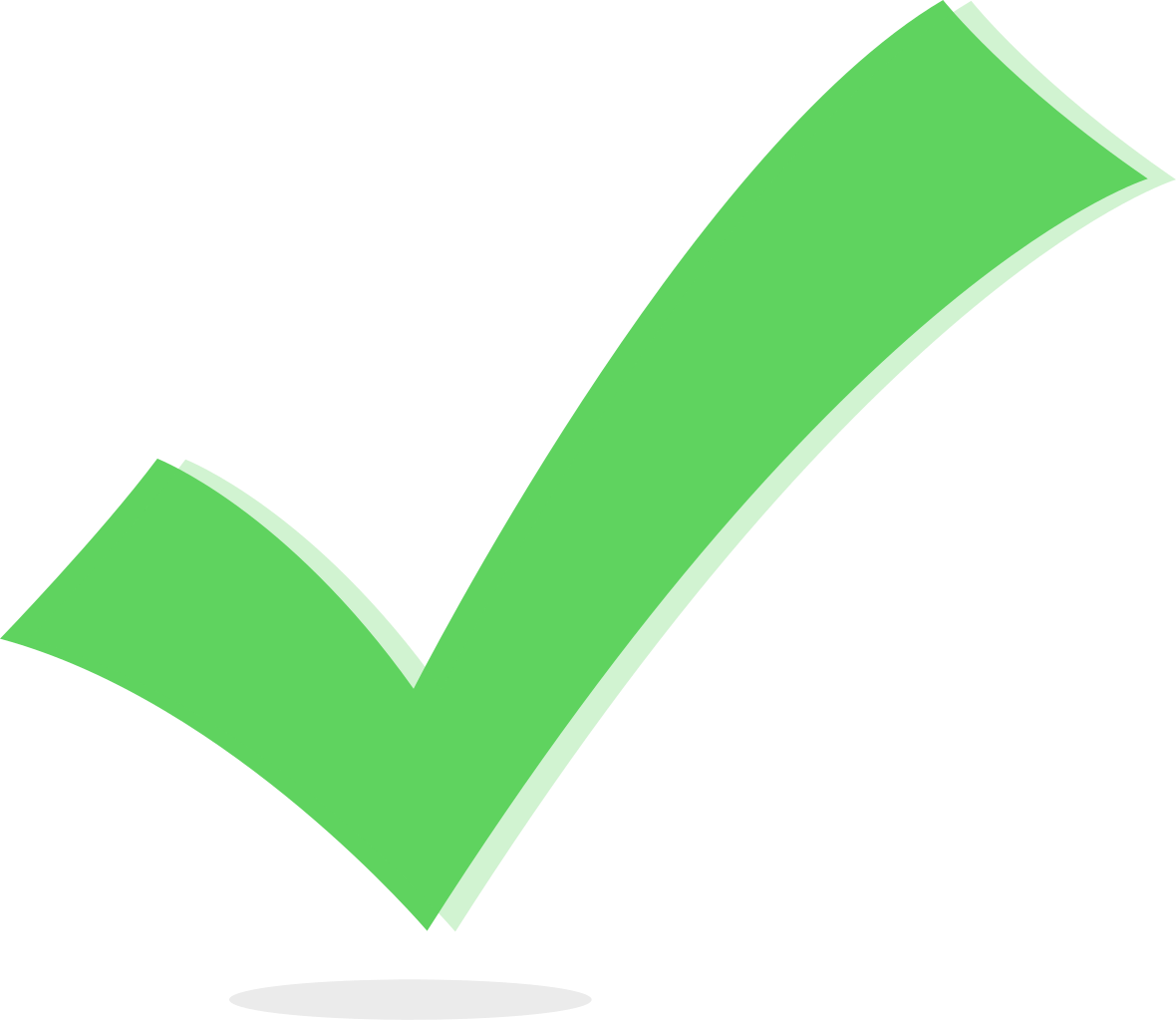 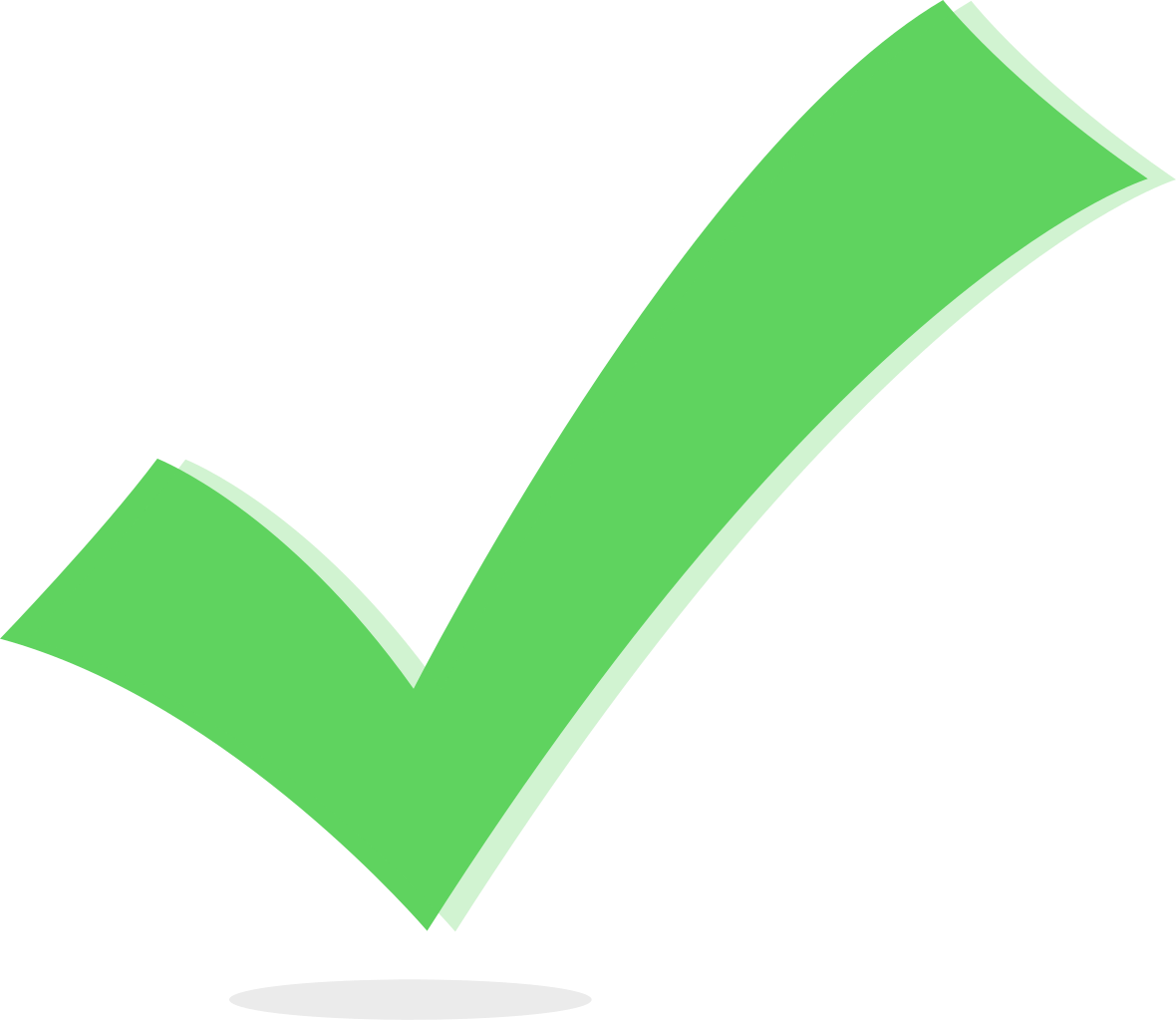 Binder reviewed with annual policy review or as needed for new pharmacy colleagues
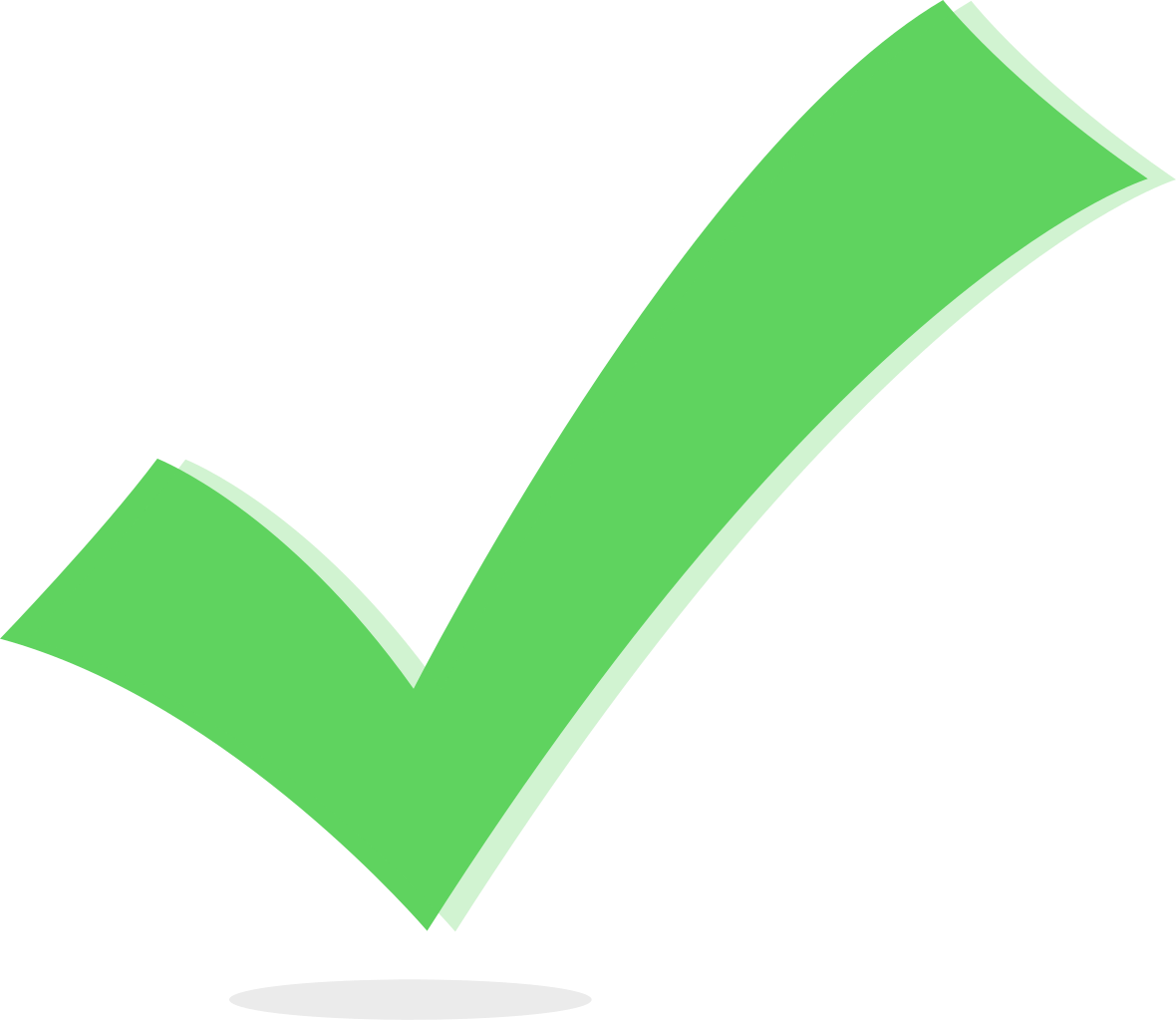 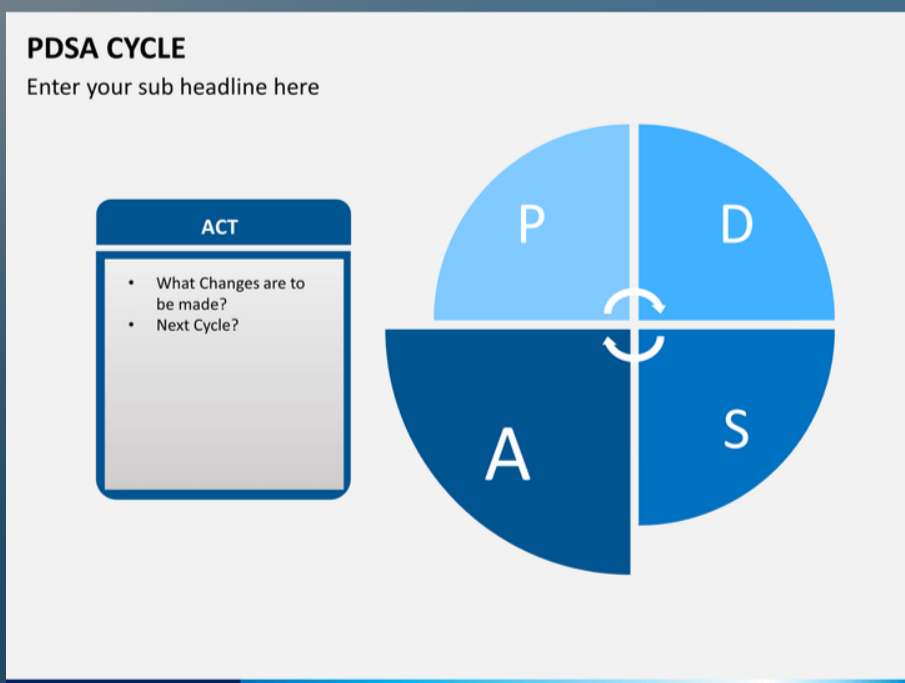 Findings:
ACT
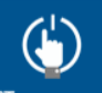 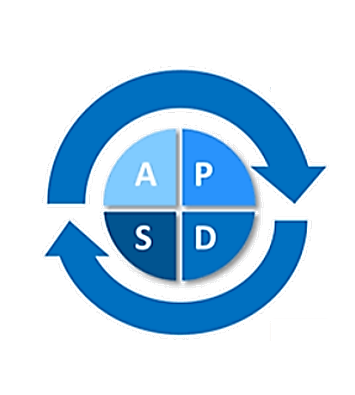 Surgical Services
Ambulatory Infusion Center (AIC)
Improving Workflow
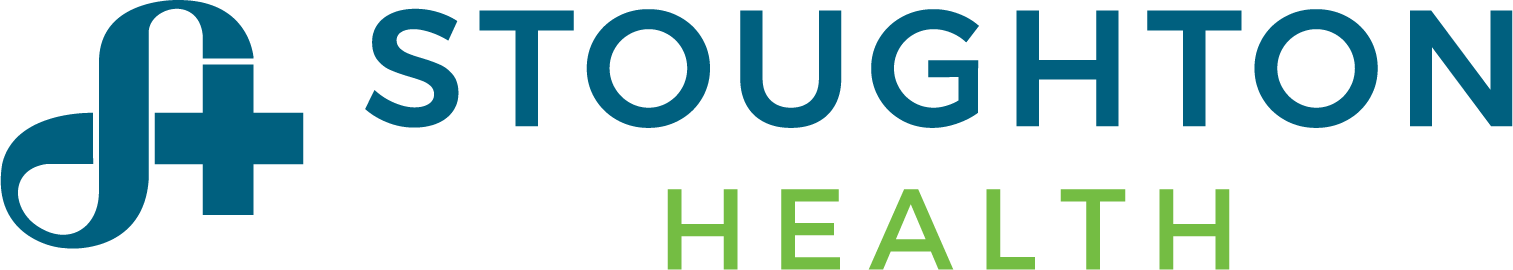 Quality Story:
Ambulatory Infusion Center (AIC)
Improving Workflow
PLAN
Measures:
STUDY
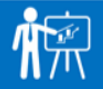 Include graphs of your measurement, results of surveys, etc.  Include benchmarks or comparative data when available.
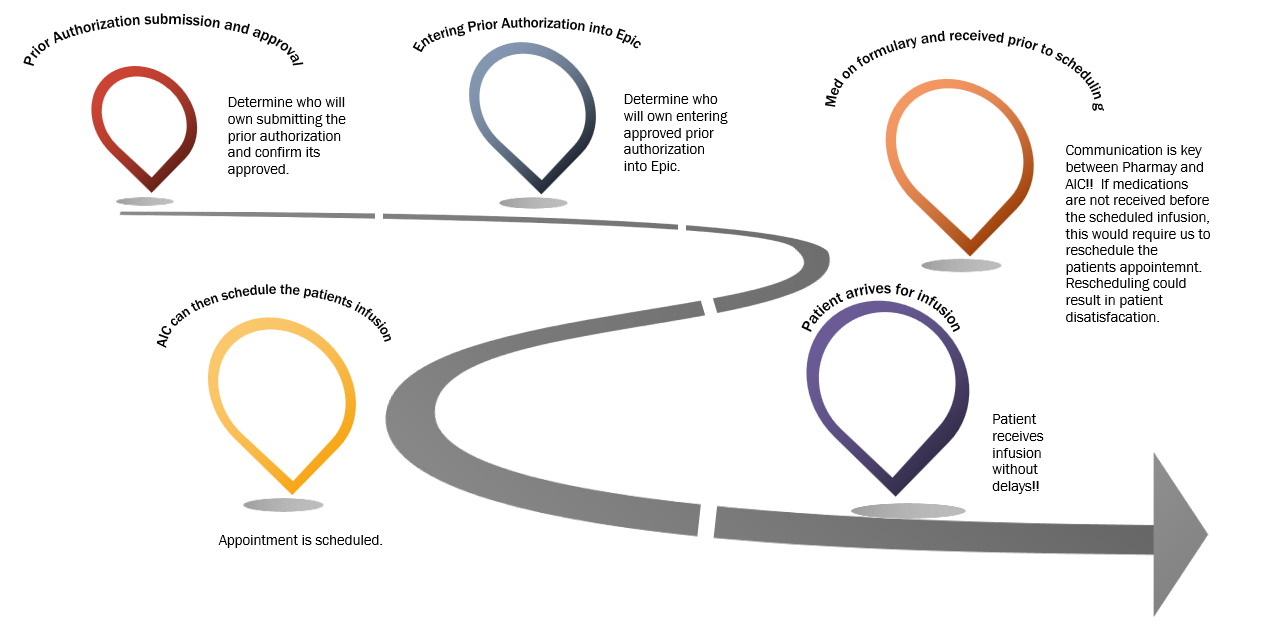 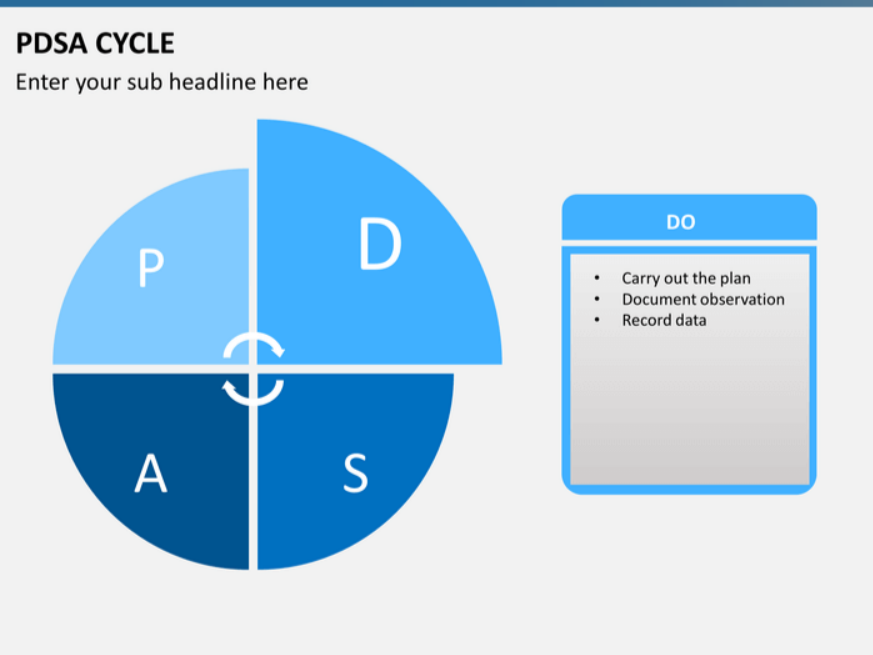 Changes:
DO
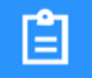 List the changes that have been made leading to improvements.
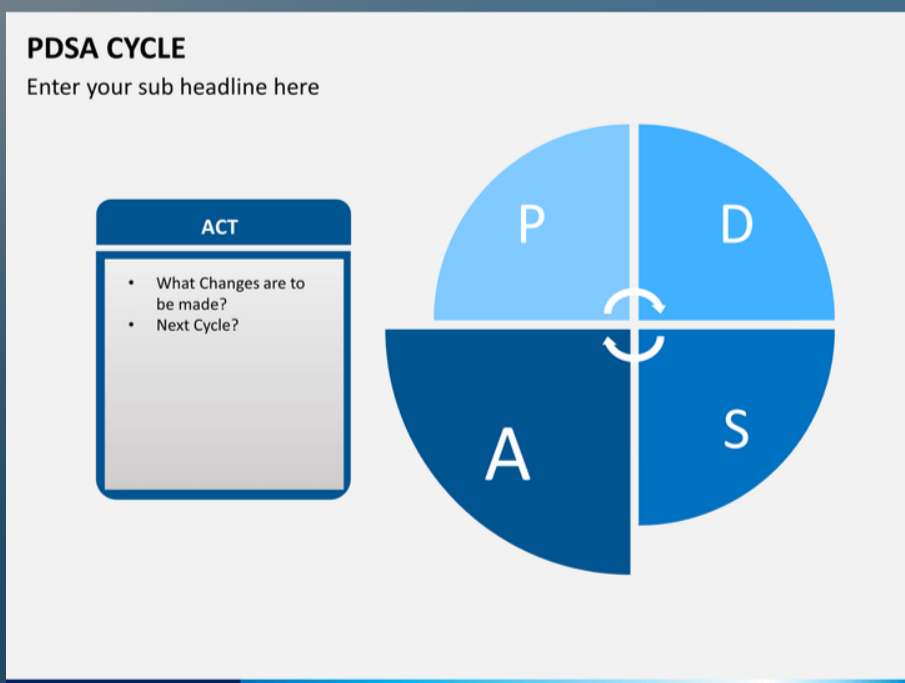 Findings:
ACT
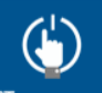 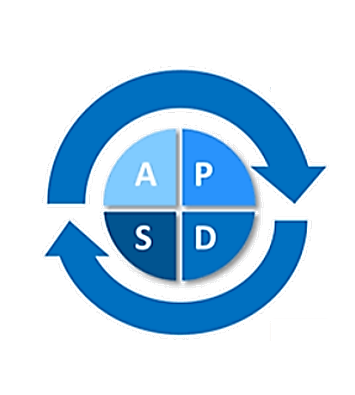 Surgical Services
Stabilization of Staffing
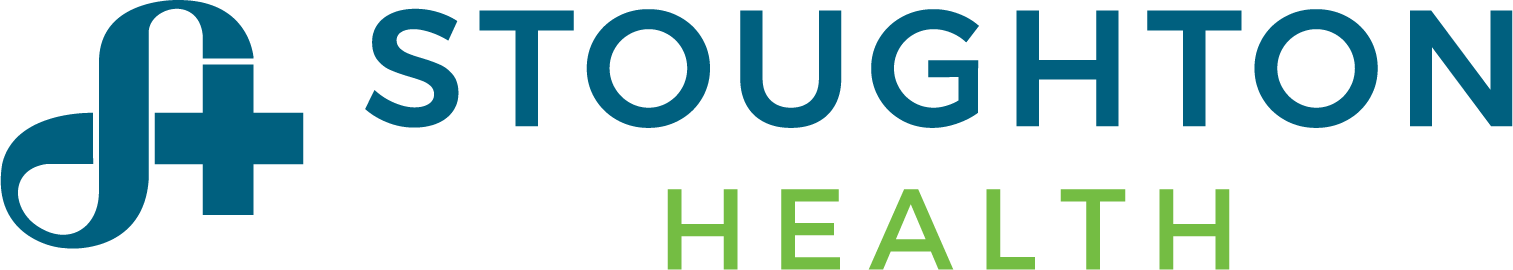 Quality Story:
PLAN
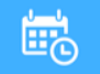 Stabilization of Staffing
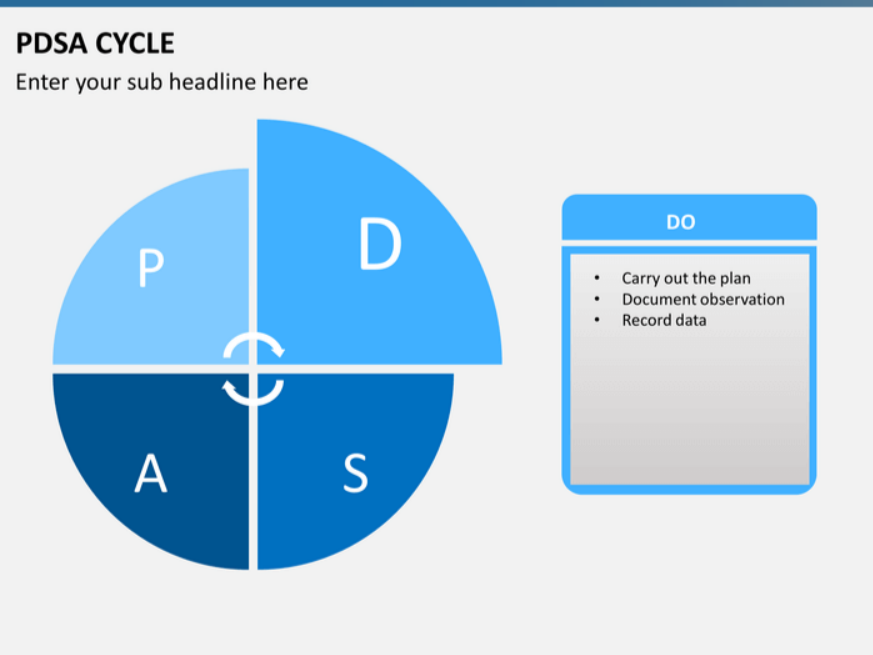 Changes:
DO
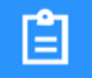 List the changes that have been made leading to improvements.
Measures:
STUDY
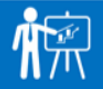 Include graphs of your measurement, results of surveys, etc.  Include benchmarks or comparative data when available.
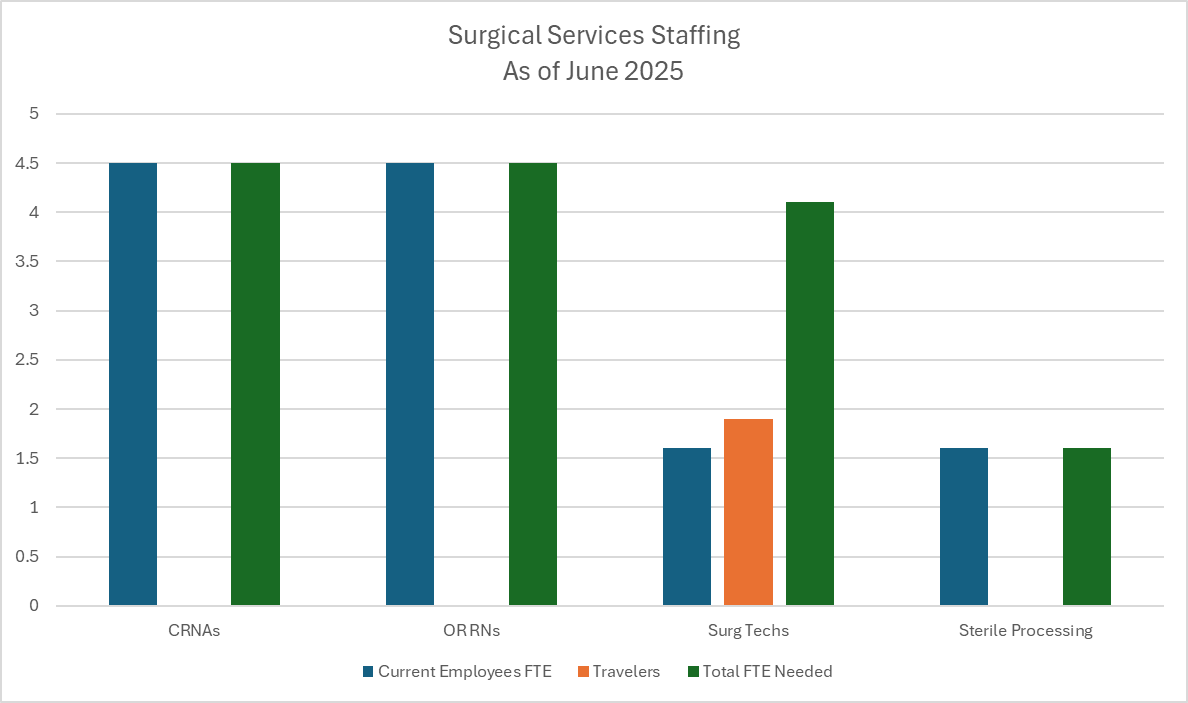 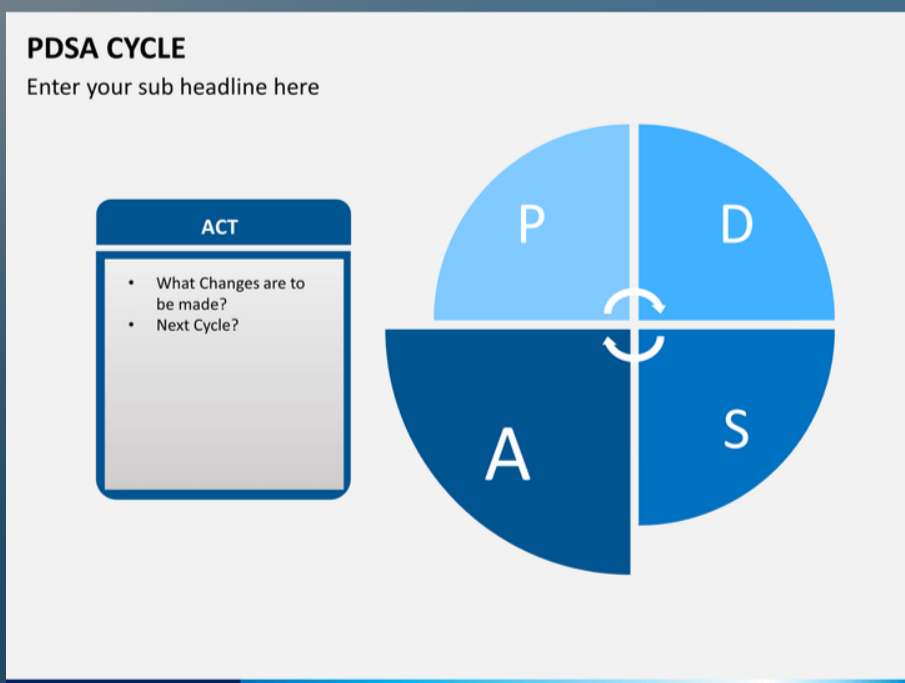 Findings:
ACT
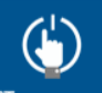 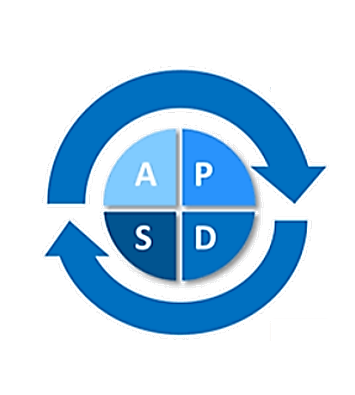 Environmental Services
Hazardous Waste Accumulation Area Inspection
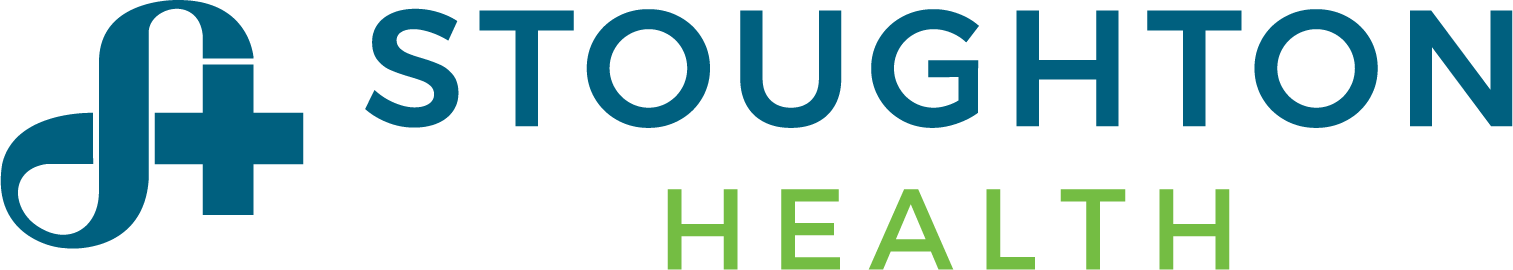 Quality Story:
PLAN
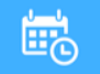 Hazardous Waste Accumulation Area Inspection
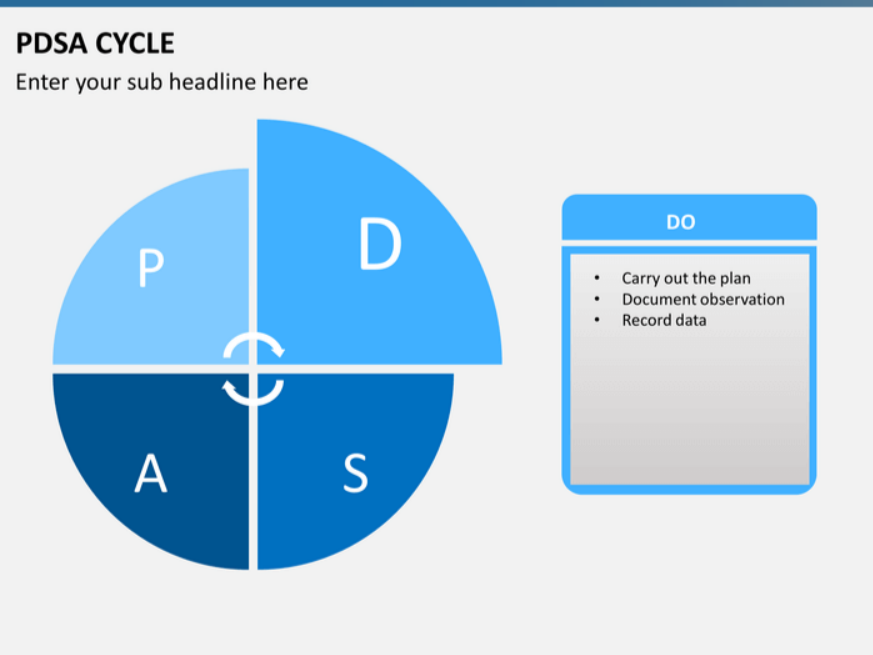 Changes:
DO
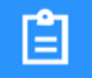 List the changes that have been made leading to improvements.
Measures:
STUDY
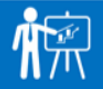 Include graphs of your measurement, results of surveys, etc.  Include benchmarks or comparative data when available.
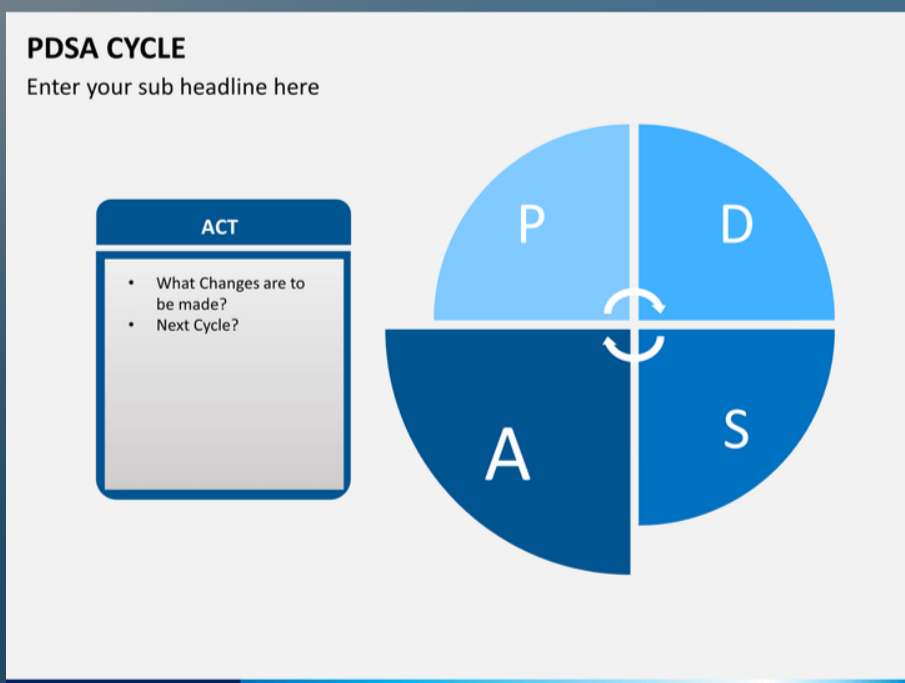 Findings:
ACT
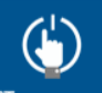 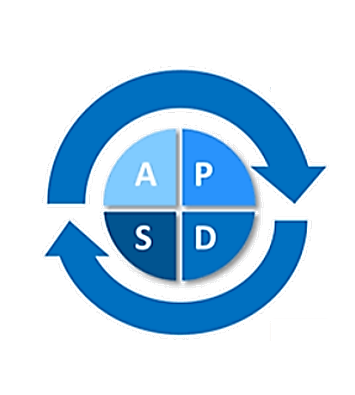 Environmental Services 		   Onboarding New Employees
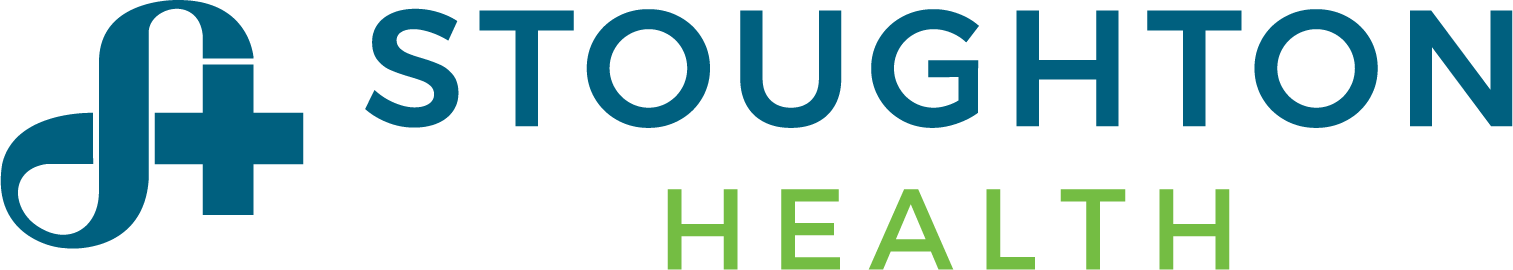 Quality Story:
PLAN
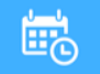 Onboarding New Employees
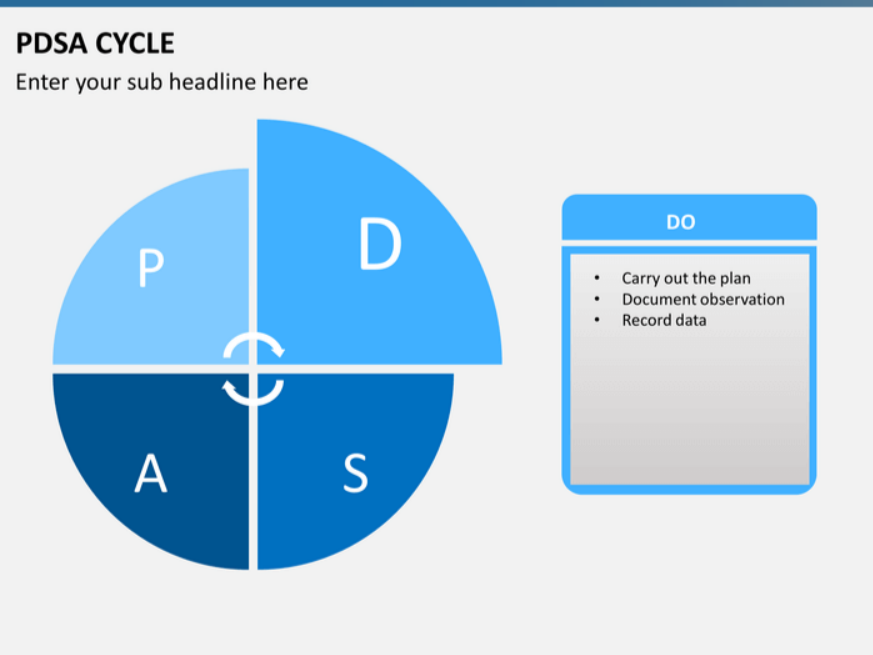 Changes:
DO
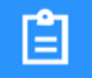 List the changes that have been made leading to improvements.
Measures:
STUDY
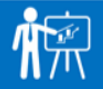 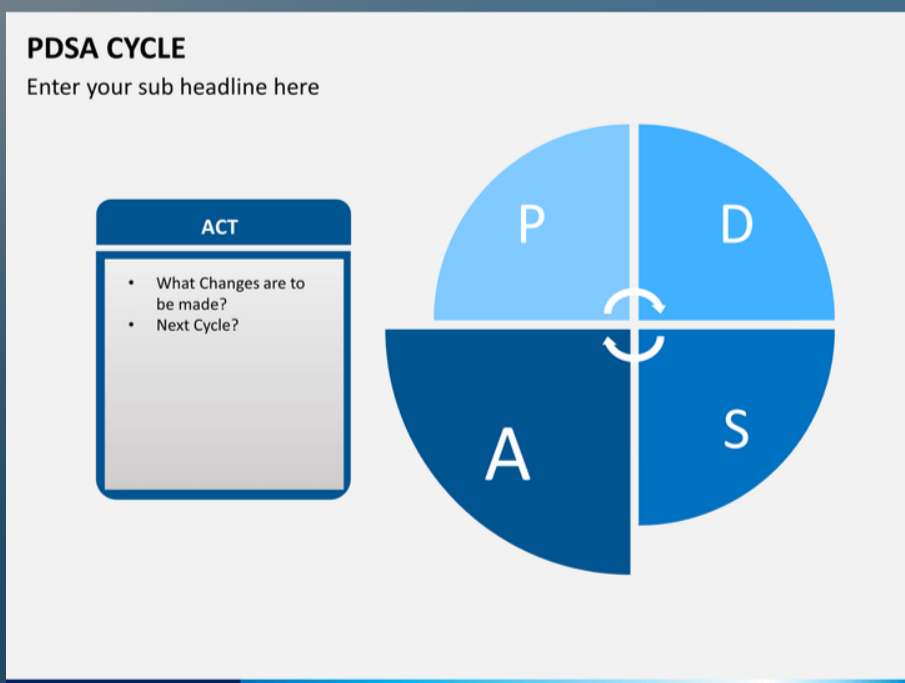 Findings:
ACT
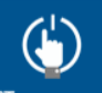 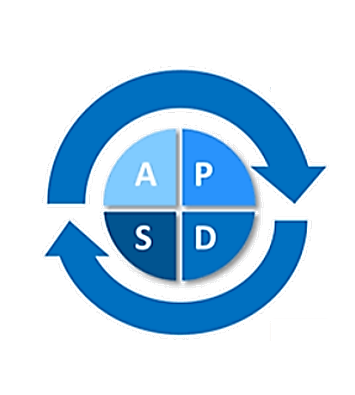 Food and Nutrition Services
Hot Meals for Patients for Dinner
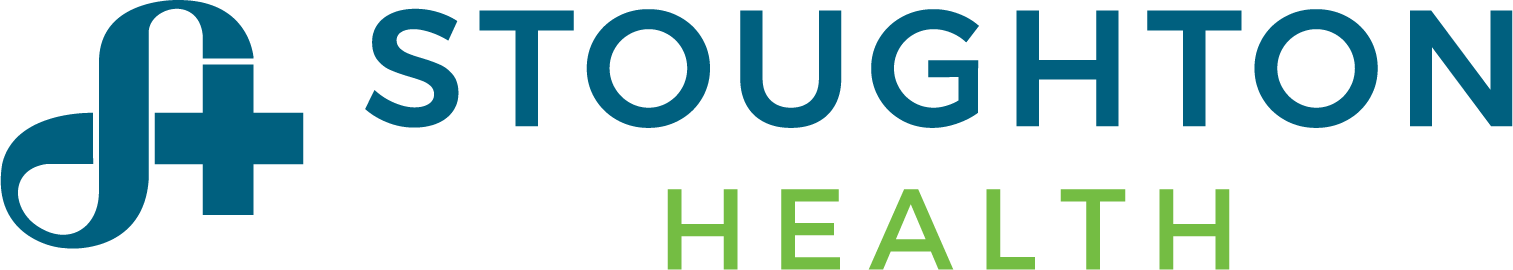 Quality Story:
PLAN
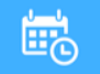 Hot Meals for Patients for Dinner
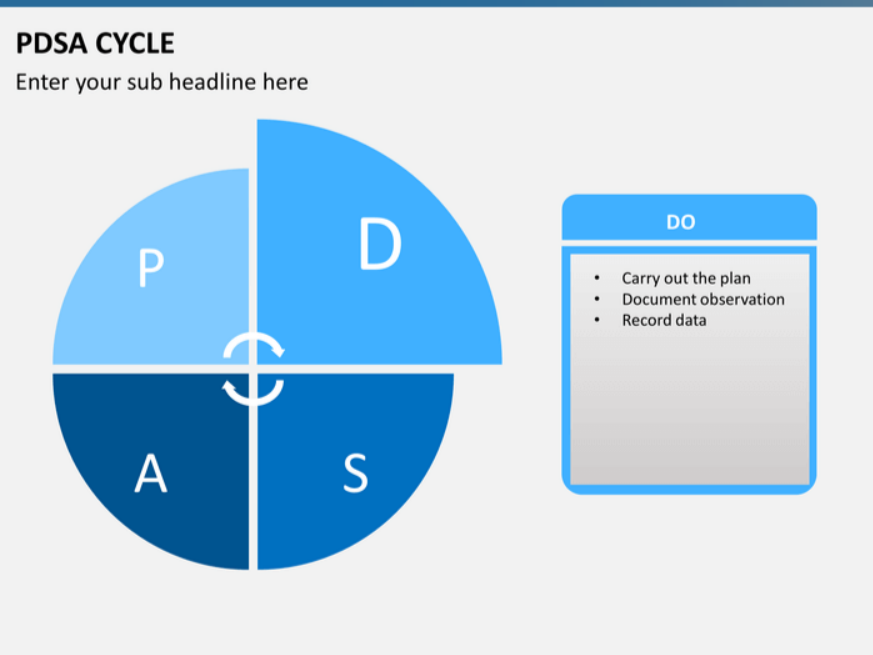 Changes:
DO
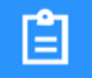 List the changes that have been made leading to improvements.
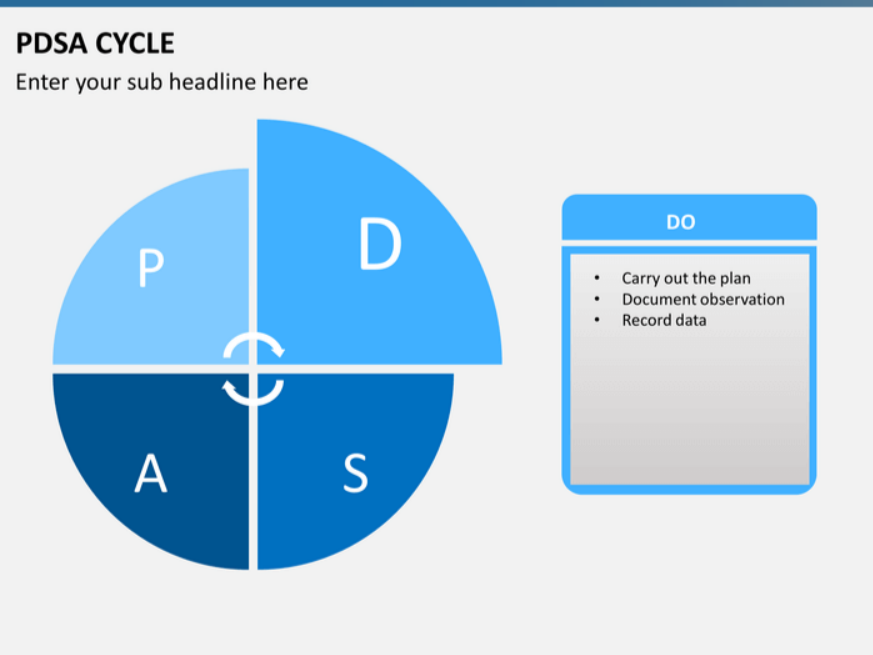 Changes:
DO
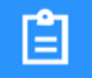 List the changes that have been made leading to improvements.
Measures:
STUDY
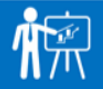 Press Ganey (Med-Surg.)
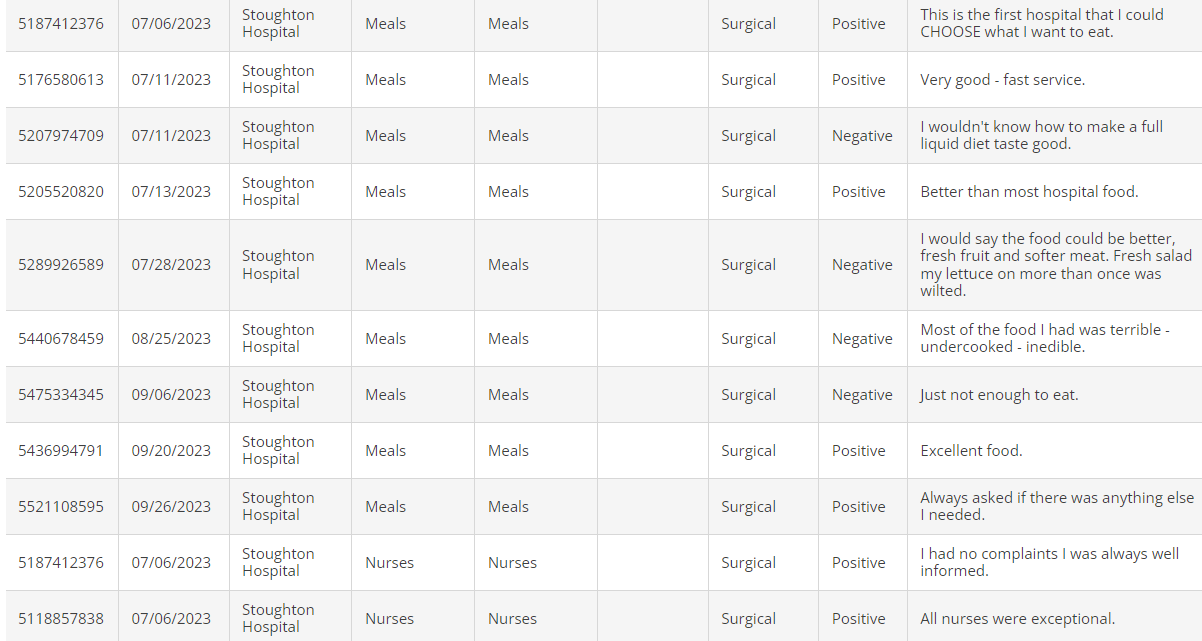 Most Recent below..
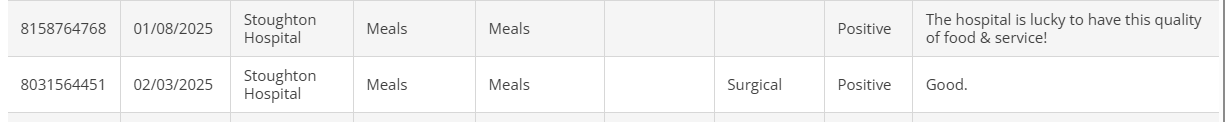 Measures:
STUDY
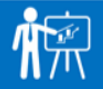 Press Ganey
 Geri-Psych
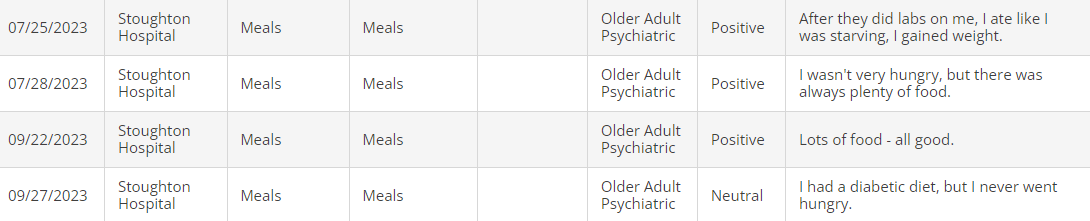 Most Recent below..
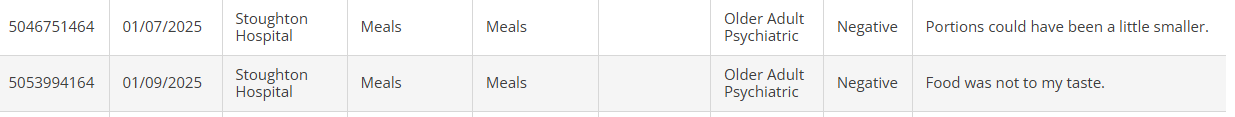 Geri-Psych.
Med-Surg.
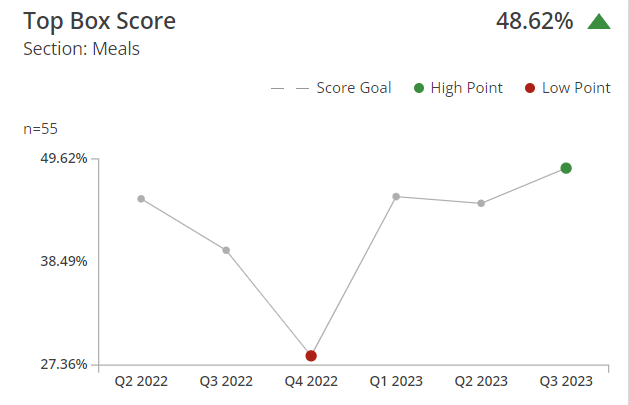 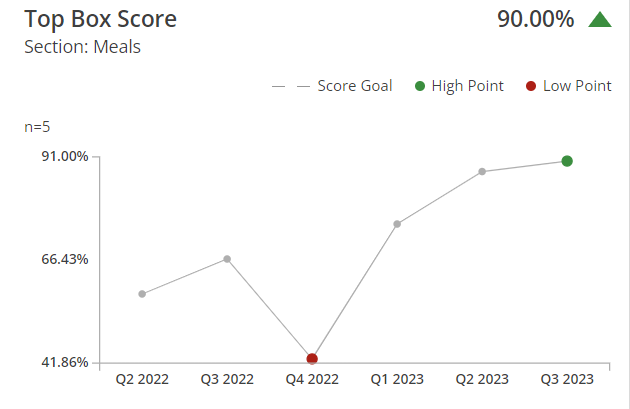 Most Recent below..
Most Recent below..
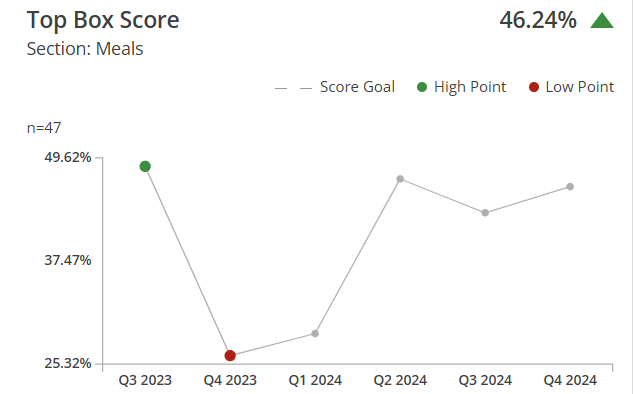 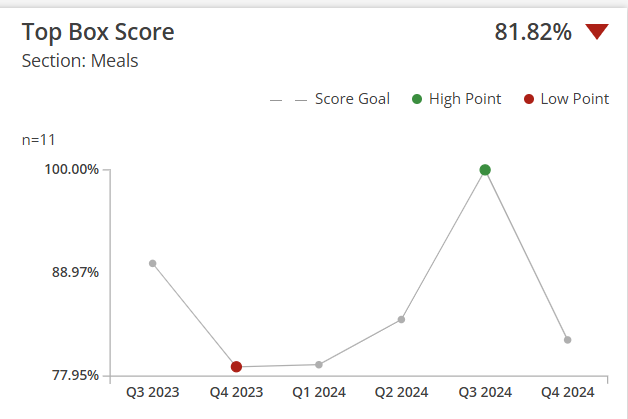 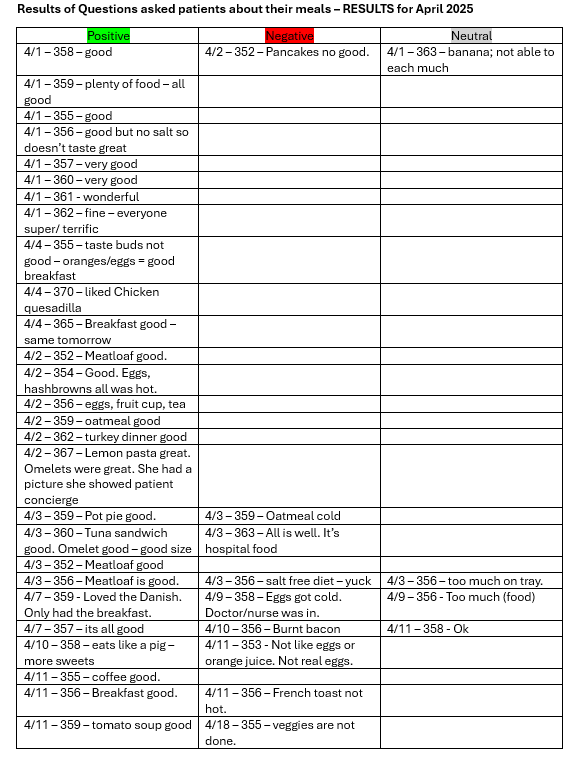 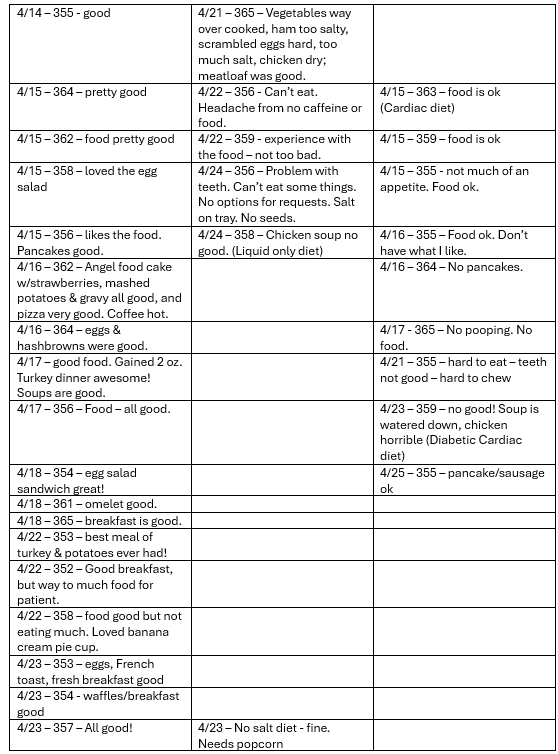 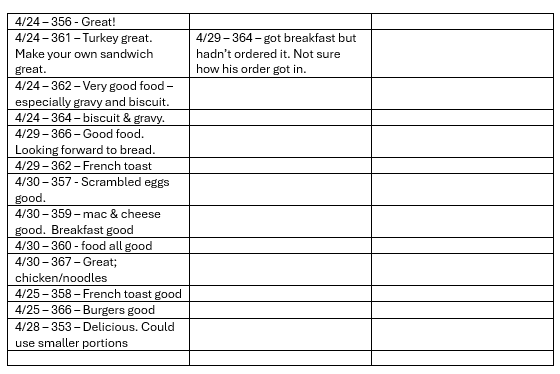 Findings:
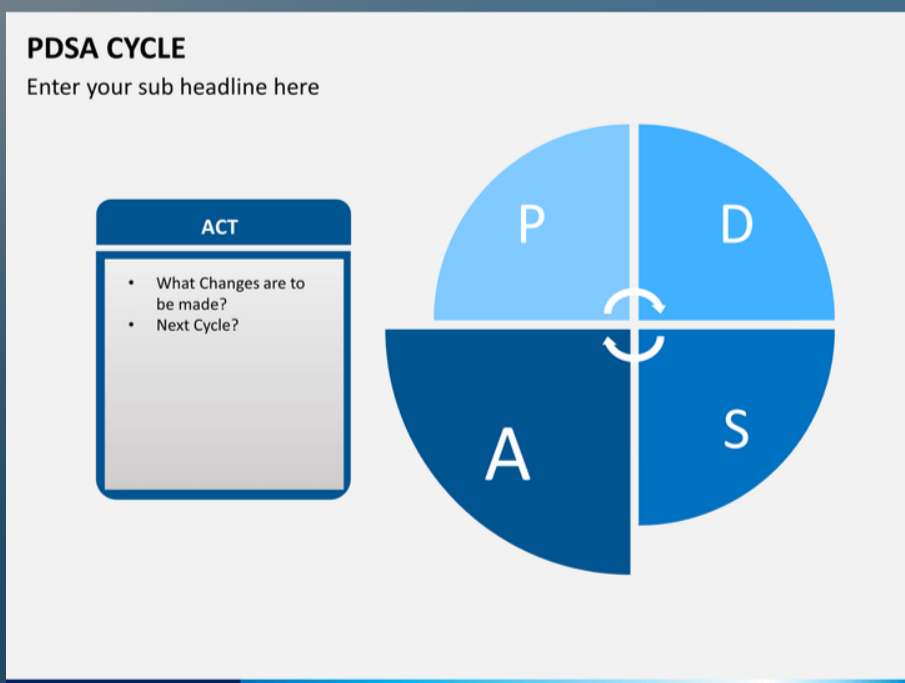 ACT
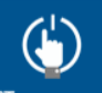 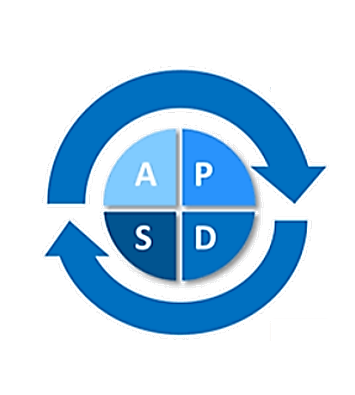 Food and Nutrition Services
Patient Meal Ordering Software
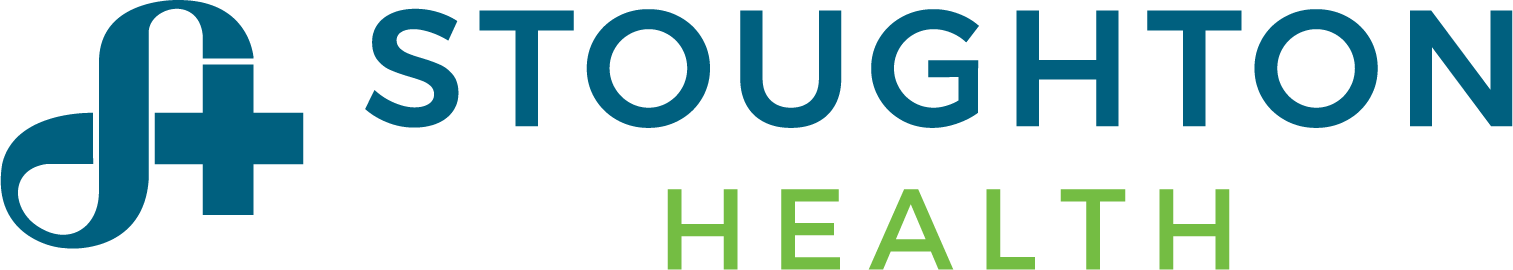 Quality Story:
PLAN
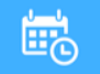 Patient Meal Ordering Software
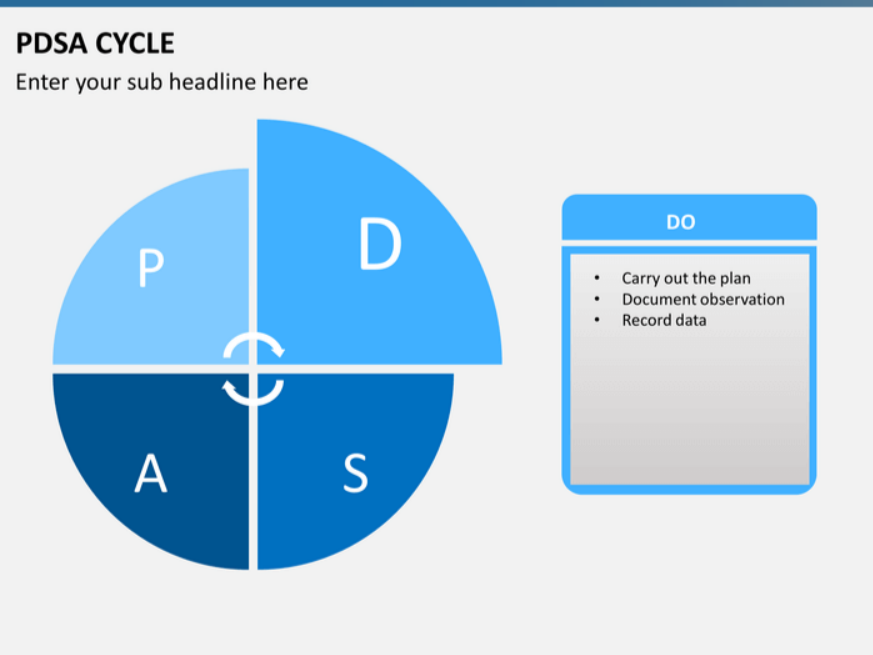 Changes:
List the changes that have been made leading to improvements that occurred in the last 60 days.
DO
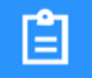 Measures:
STUDY
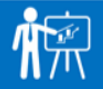 Include graphs of your measurement, results of surveys, etc.  Include benchmarks or comparative data when available.
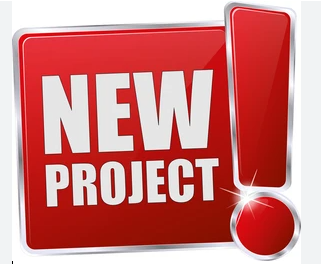 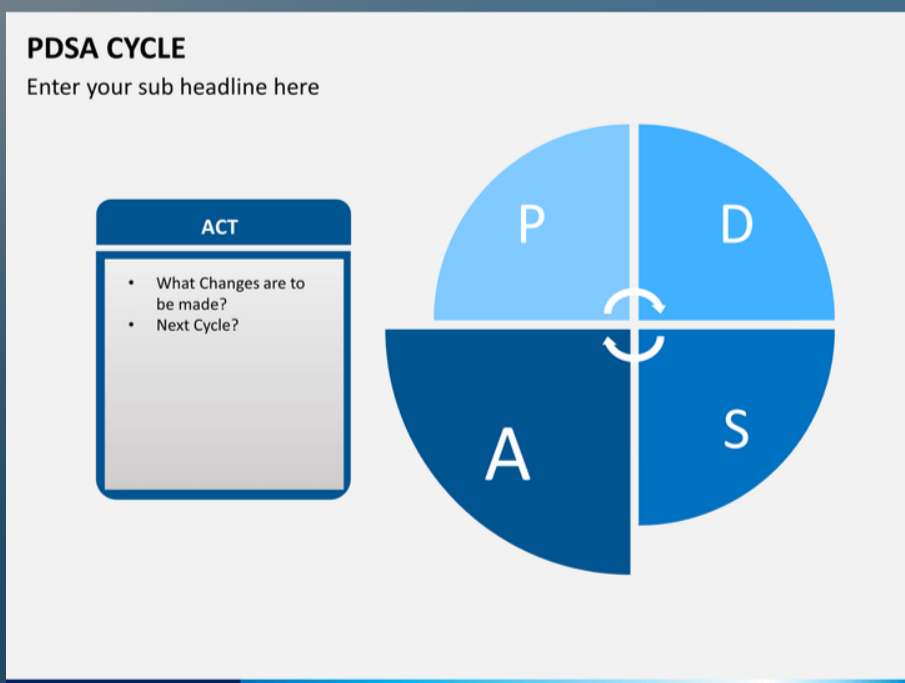 Findings:
ACT
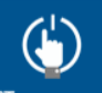 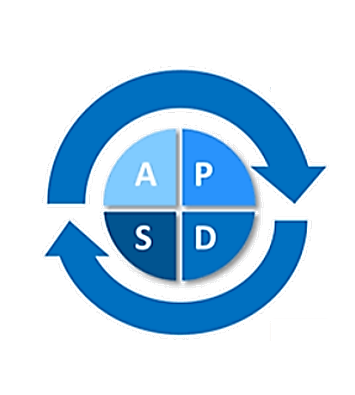 Orthopedic Team
Total Hip Arthroplasty/Total Knee Arthroplasty Patient Reported Outcome-Based Performance Measures (THA/TKA PRO-PM Program)

                                                                  Co Leads:  Clark Collins, PA-C & Kristin Brickl, RN.
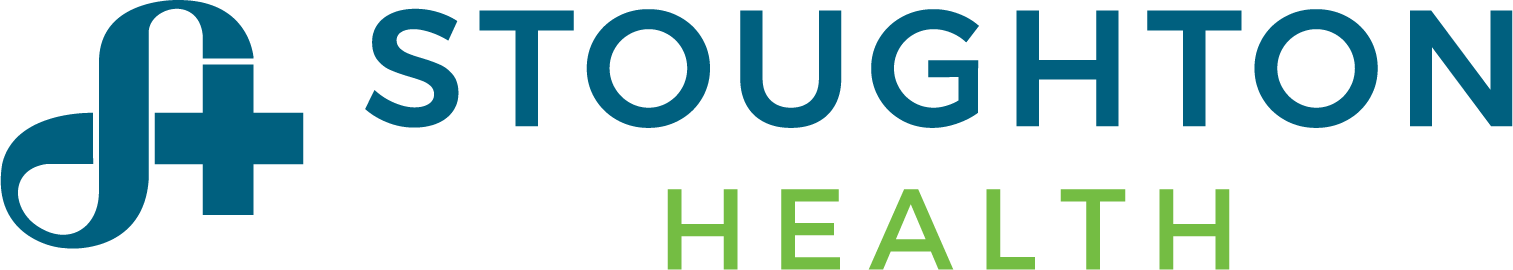 Quality Story:
PLAN
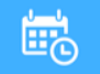 THA & TKA PRO-PM Program
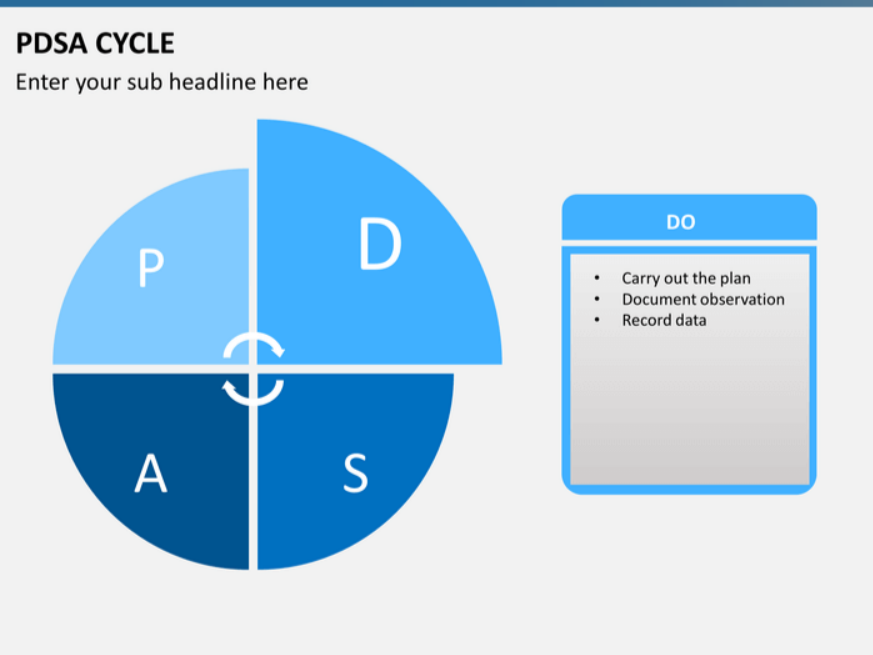 Changes:
List the changes that have been made leading to improvements that occurred in the last 60 days.
DO
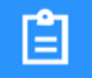 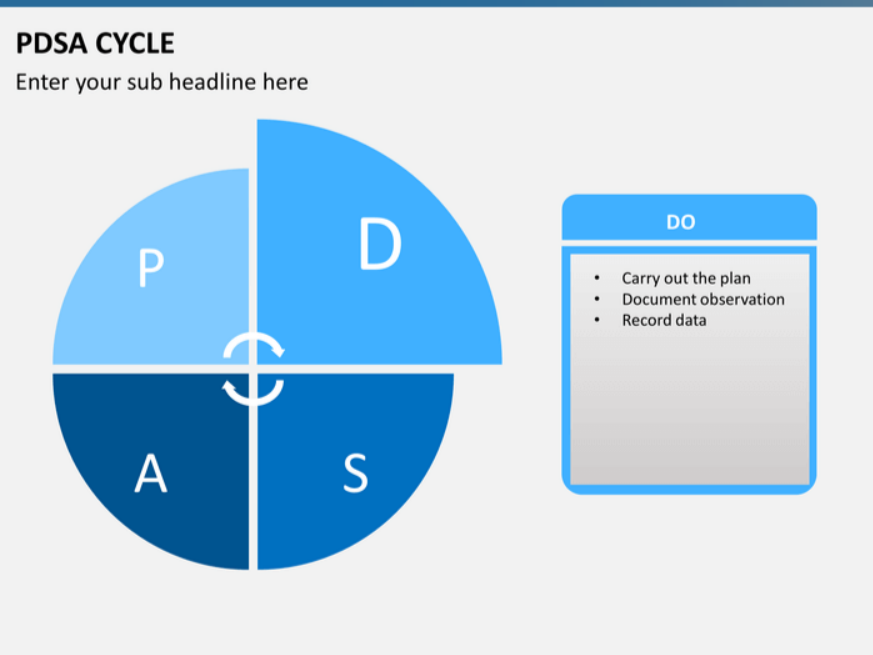 Changes:
List the changes that have been made leading to improvements that occurred in the last 60 days.
DO
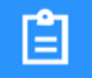 Measures:
STUDY
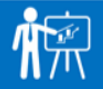 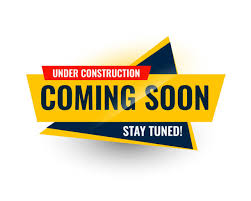 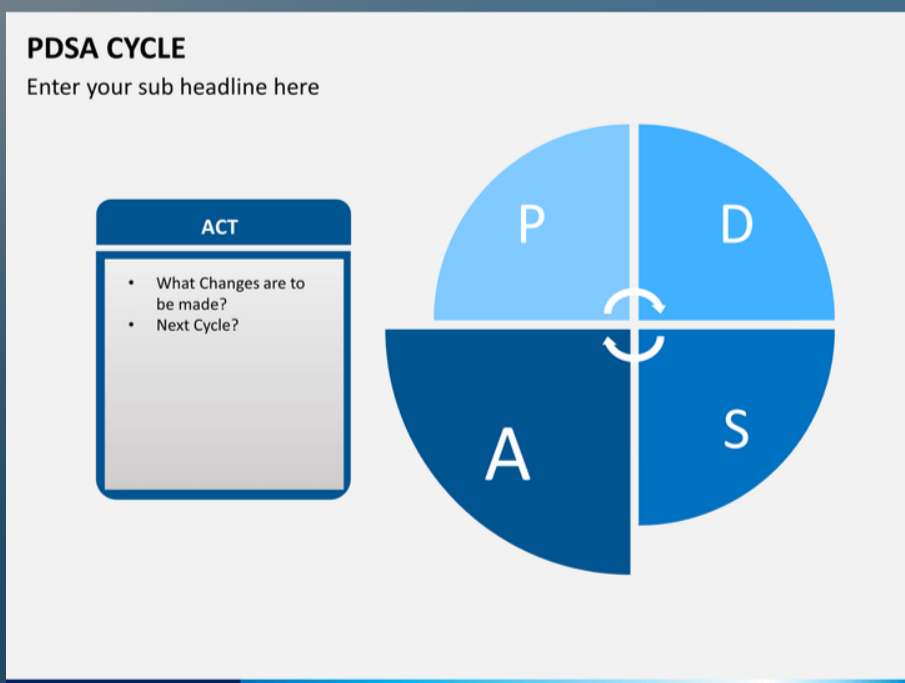 Findings:
ACT
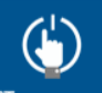 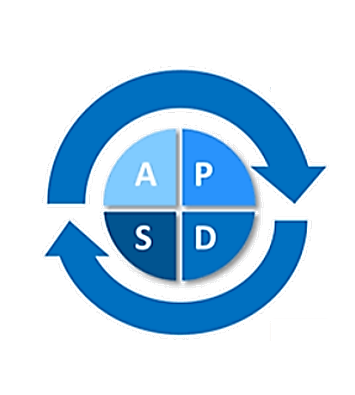 Material Services
Improvement for ordering department supplies
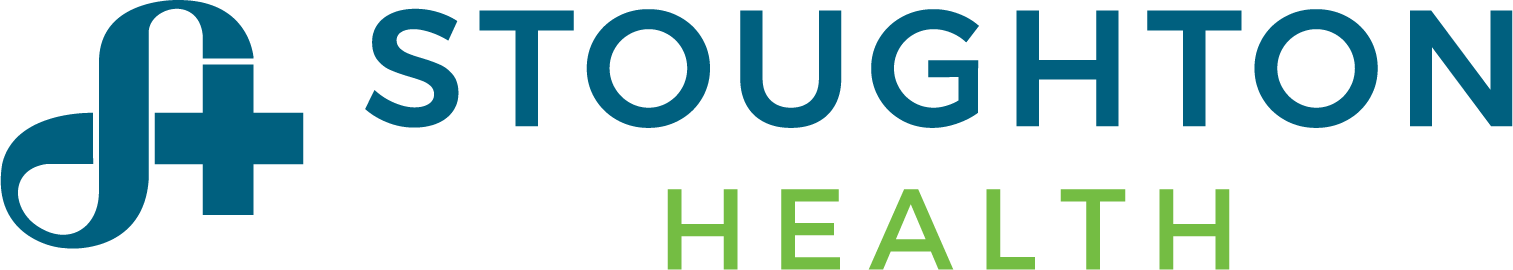 Quality Story:
PLAN
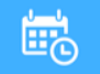 Improvement for ordering department supplies
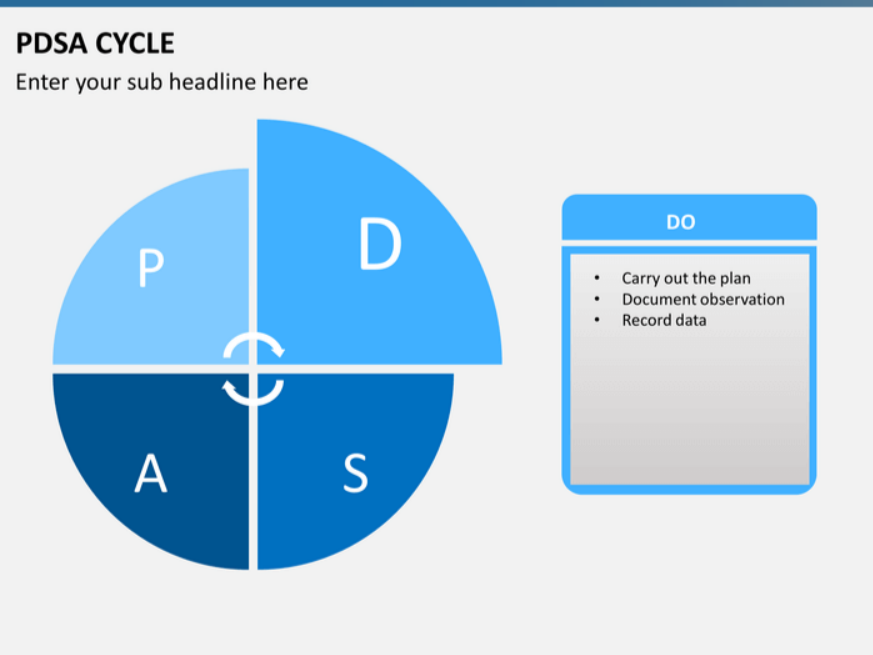 Changes:
DO
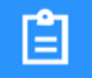 List the changes that have been made leading to improvements that occurred in the last 60 days.  
.
Measures:
STUDY
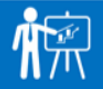 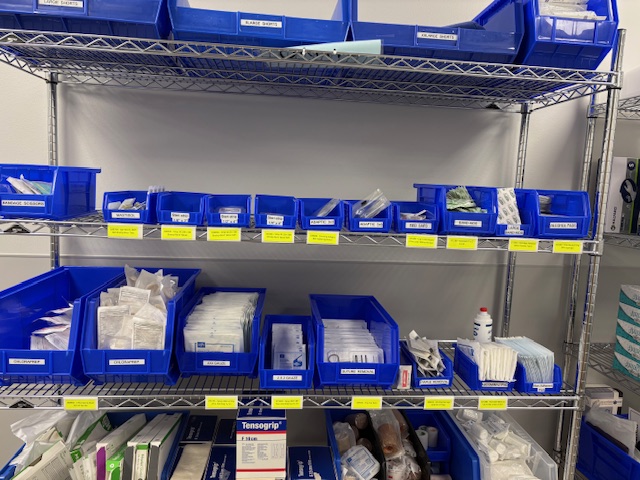 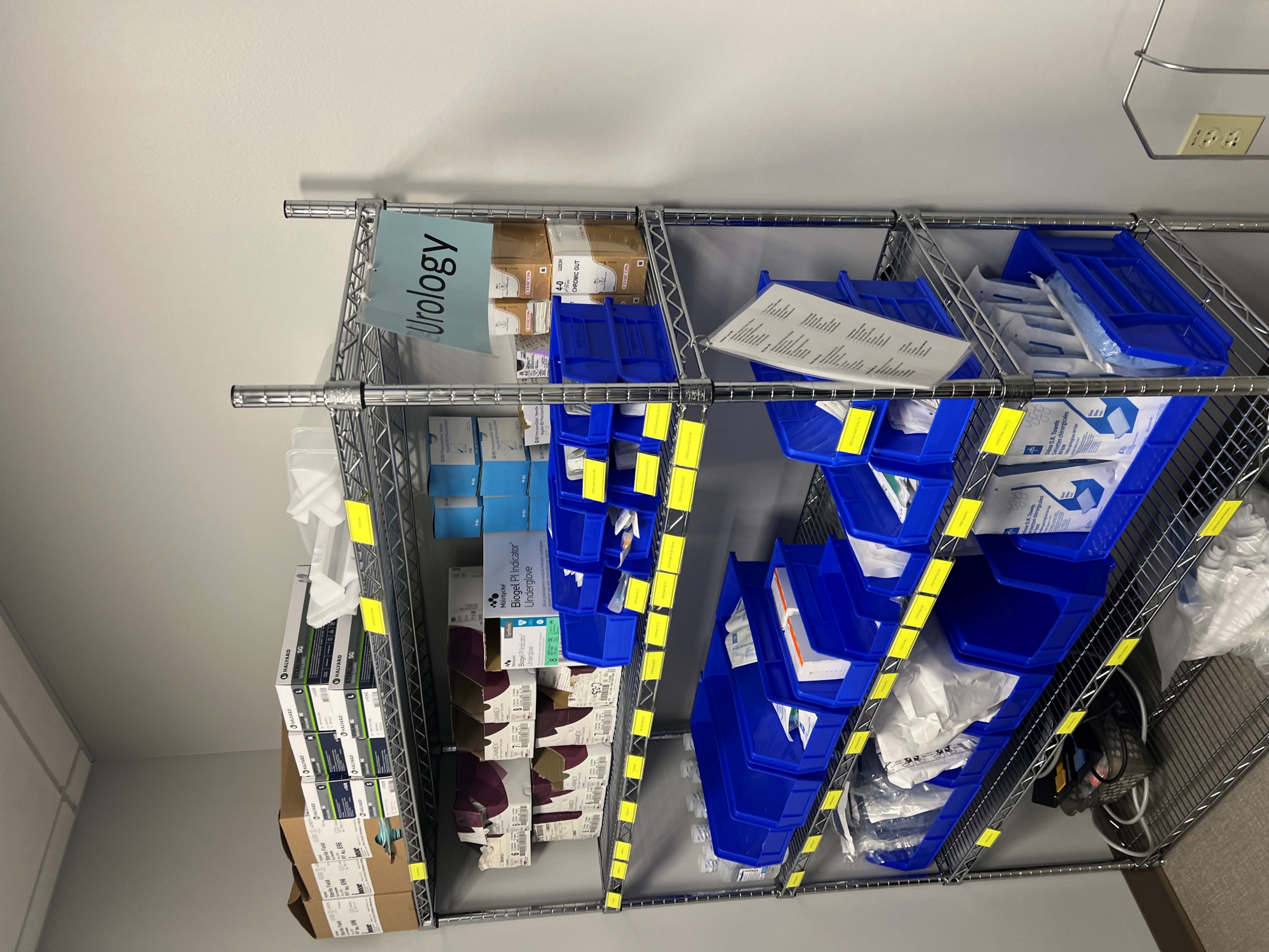 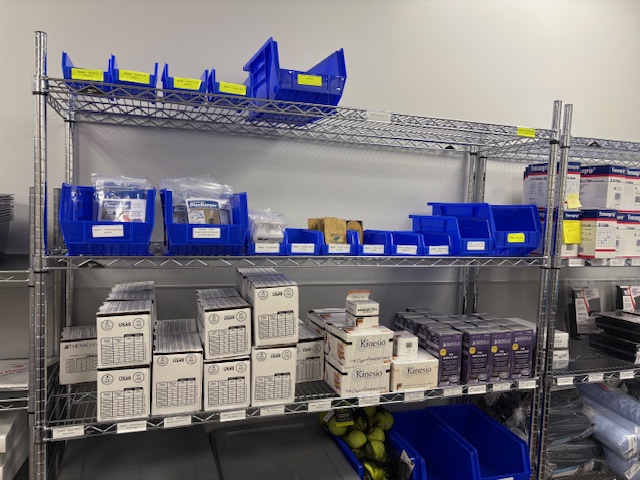 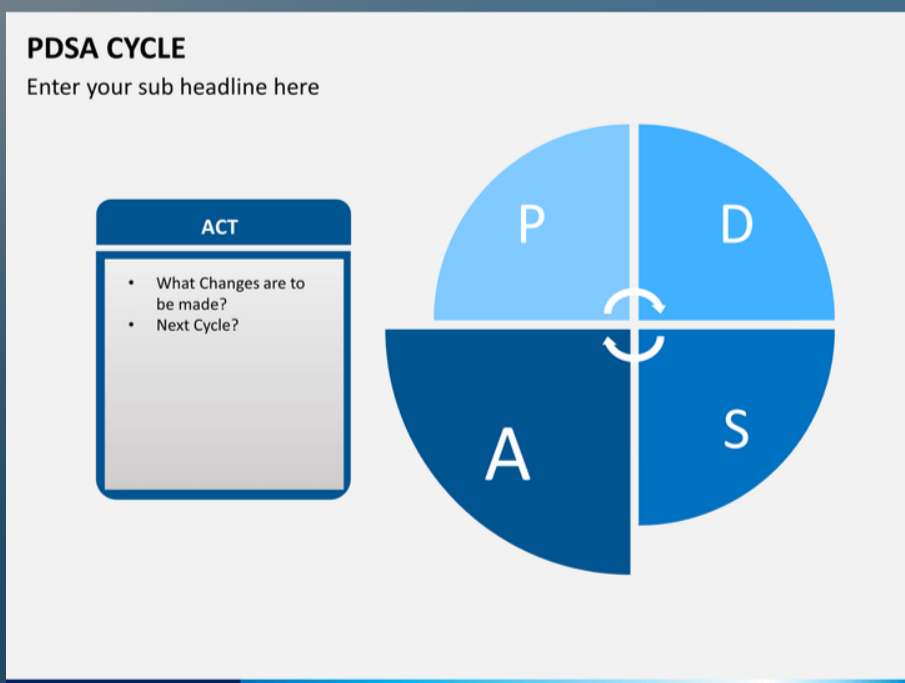 Findings:
ACT
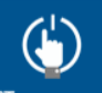 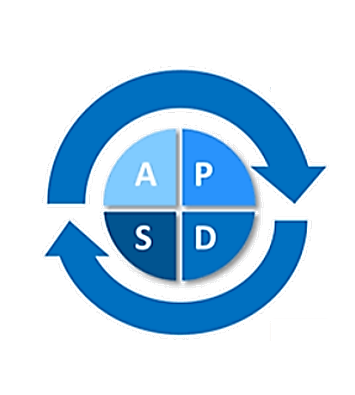 Accounting
Cash Spreadsheet Overhaul
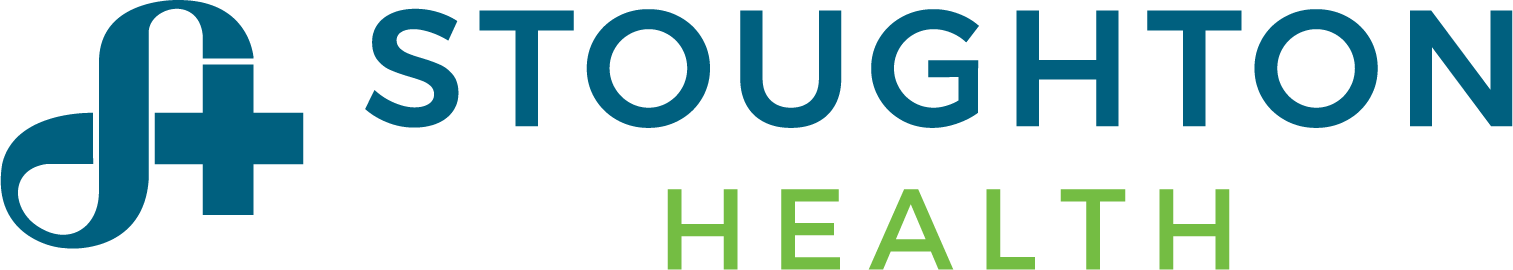 Quality Story:
PLAN
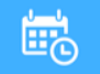 Cash Spreadsheet Overhaul
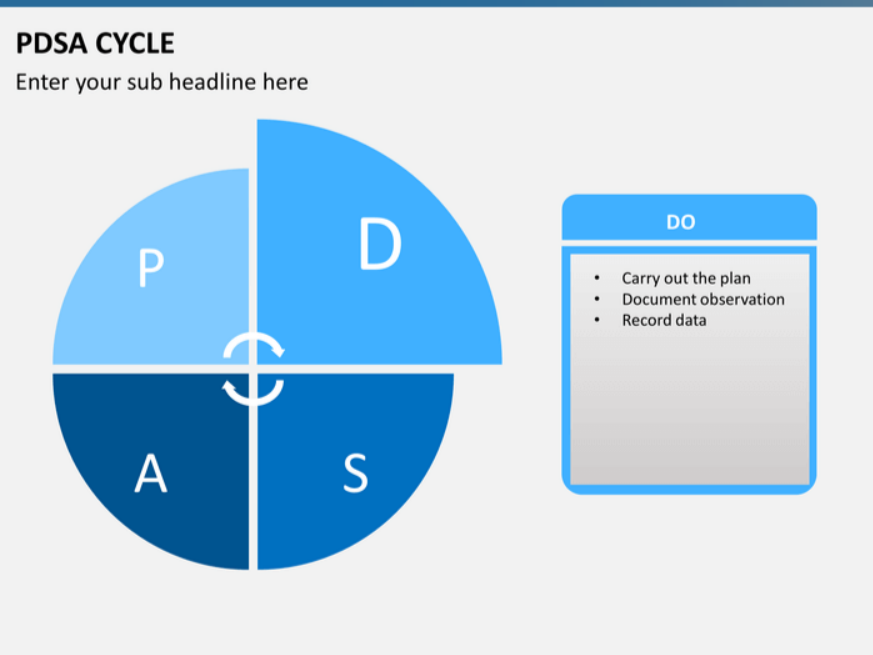 Changes:
DO
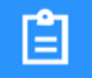 List the changes that have been made leading to improvements.
Measures:
STUDY
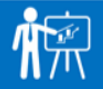 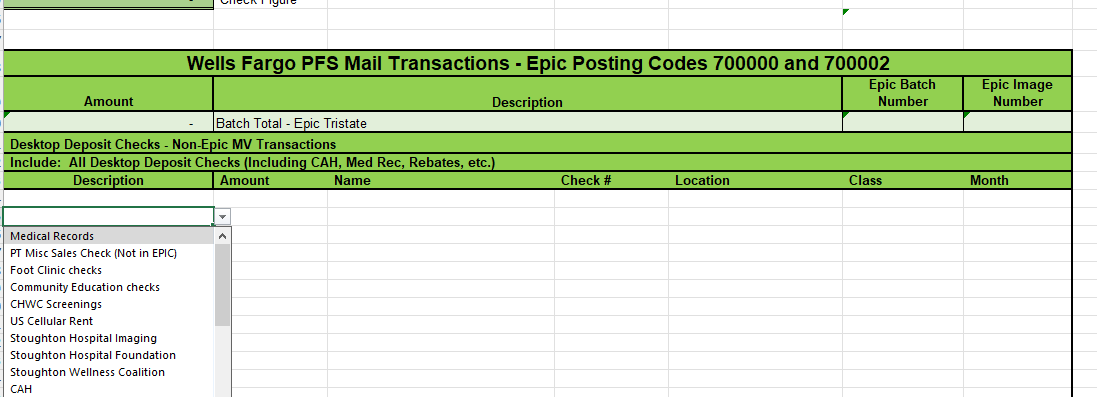 New spreadsheet uses drop downs with frequent selections to simplify entry.
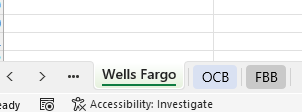 Spreadsheet is broken into different tabs for the different banks/accounts that are being tracked with both PFS and Accounting checks on each one.
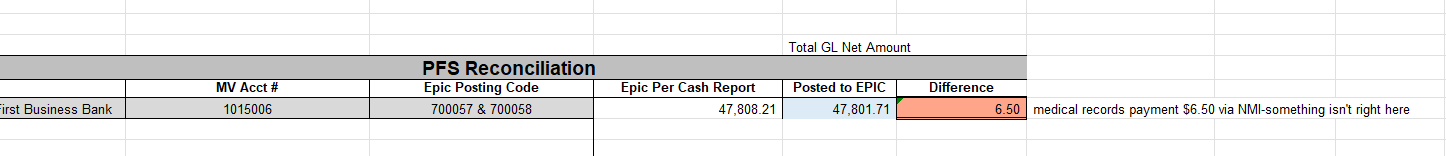 Testing reports for PFS to run and look for errors prior to submitting to accounting.
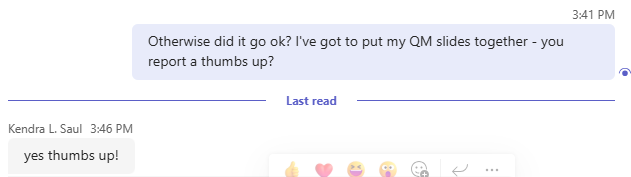 Thumbs up from Kendra after her second day of using the spreadsheet alongside the old one.
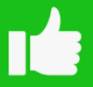 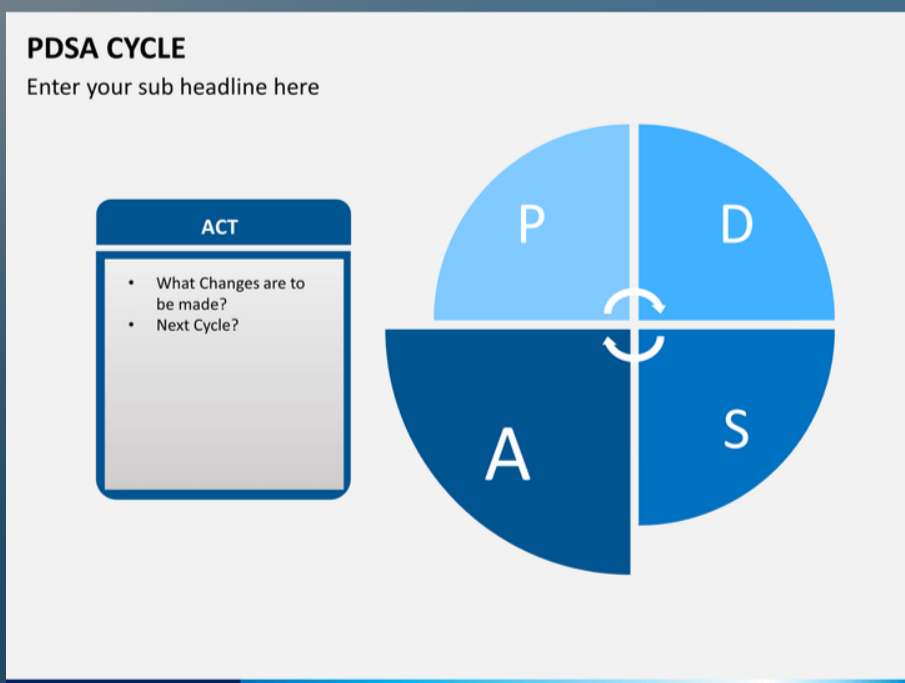 Findings:
ACT
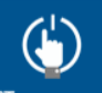 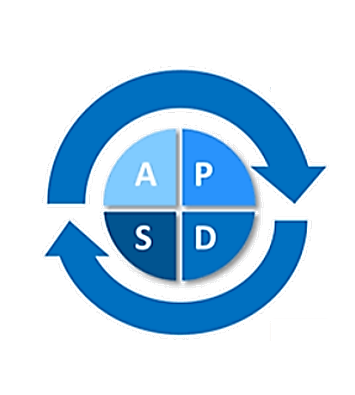 Accounting
Upgrade Multiview and Convert QuickBooks
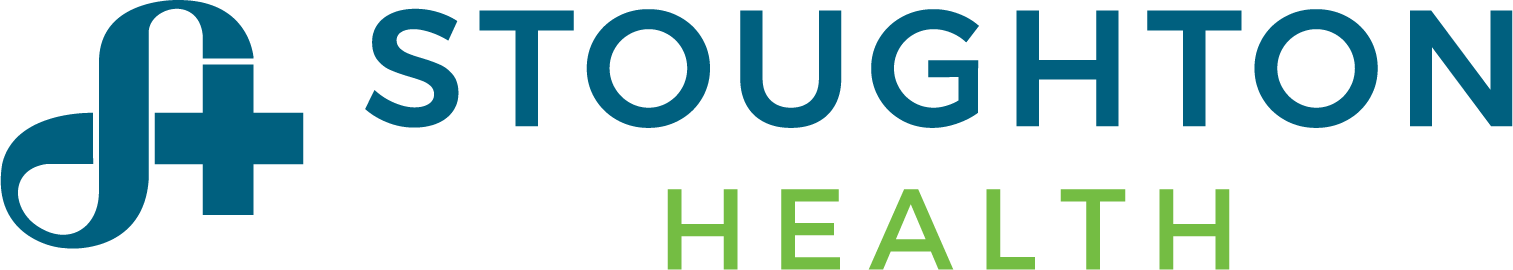 Quality Story:
PLAN
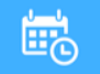 Upgrade MV and Convert QuickBooks
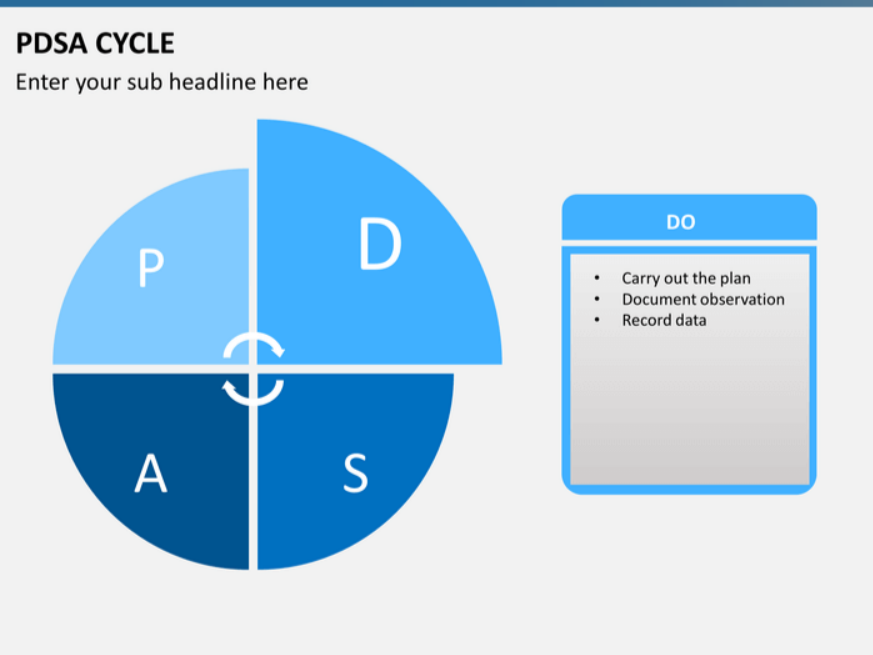 Changes:
DO
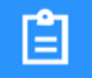 Measures:
STUDY
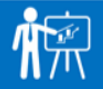 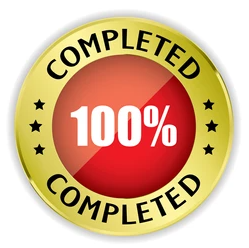 Upgrade Multiview to Version 23:
We upgraded on April 15. As expected, there were a few issues to fix and some support provided to end users, but it was very minimal and now we are up and running.
We have decided not to convert Quick Books to Multiview for the three entities for the following reasons:

One of the main drivers was cost. We have found a different way to realize cost savings, through TechSoup.
Initially, we thought that Multivew would end up being more efficient. After learning what it would take to convert and maintain the entities in Multiview, we now feel that it will not be more efficient and will likely add additional workload for the accounting team.  This would especially be true during the initial setup and conversion of each entity. We don’t believe this would be the best use of the Team’s time considering we already have a system that meets our current needs.
Assess need to convert Quick Books to Multiview for the Foundation, MRI JV and Gift Shop:
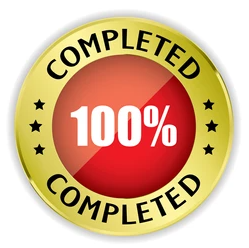 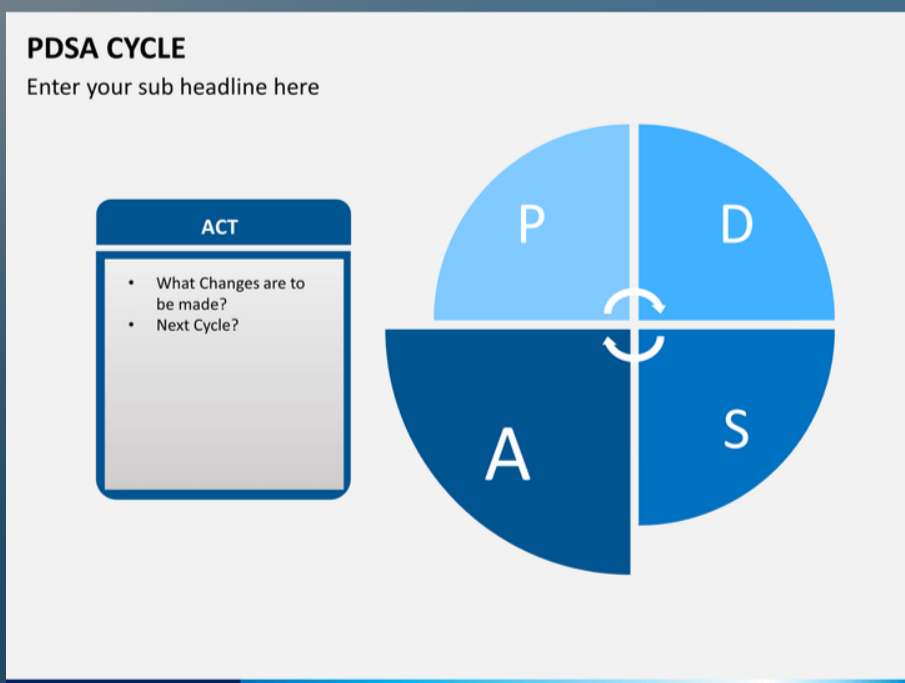 Findings:
ACT
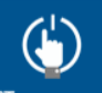 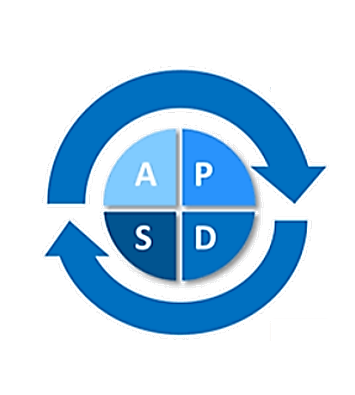 PR/Marketing
Onboarding New Employees
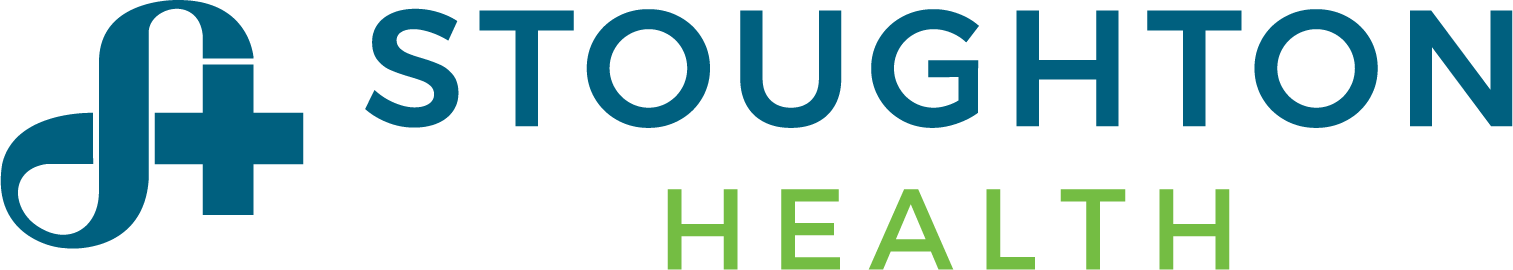 Quality Story:
PLAN
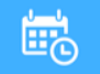 New Employee Onboarding
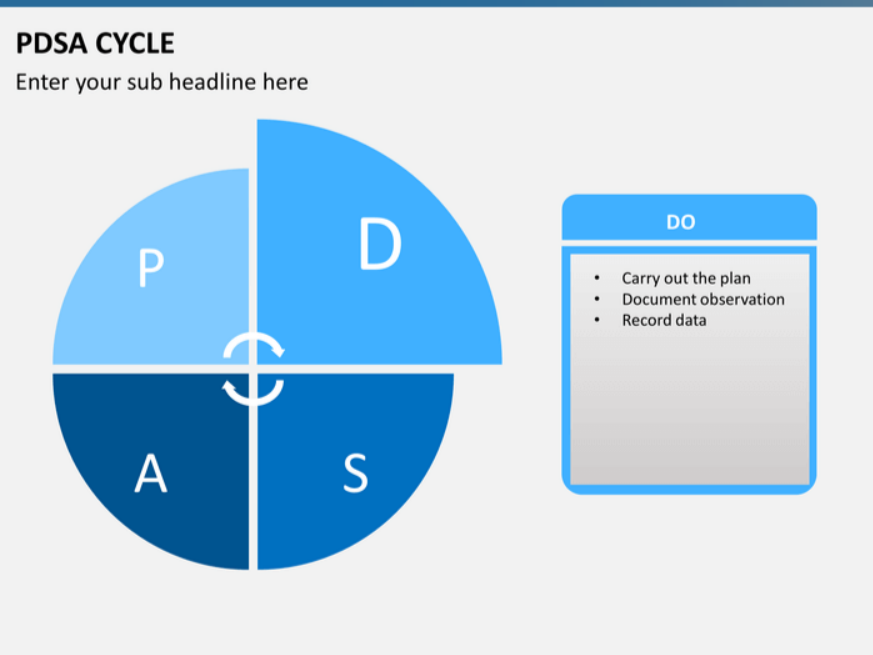 Changes:
List the changes that have been made leading to improvements that occurred in the last 60 days.
DO
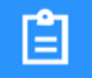 Measures:
STUDY
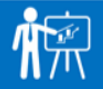 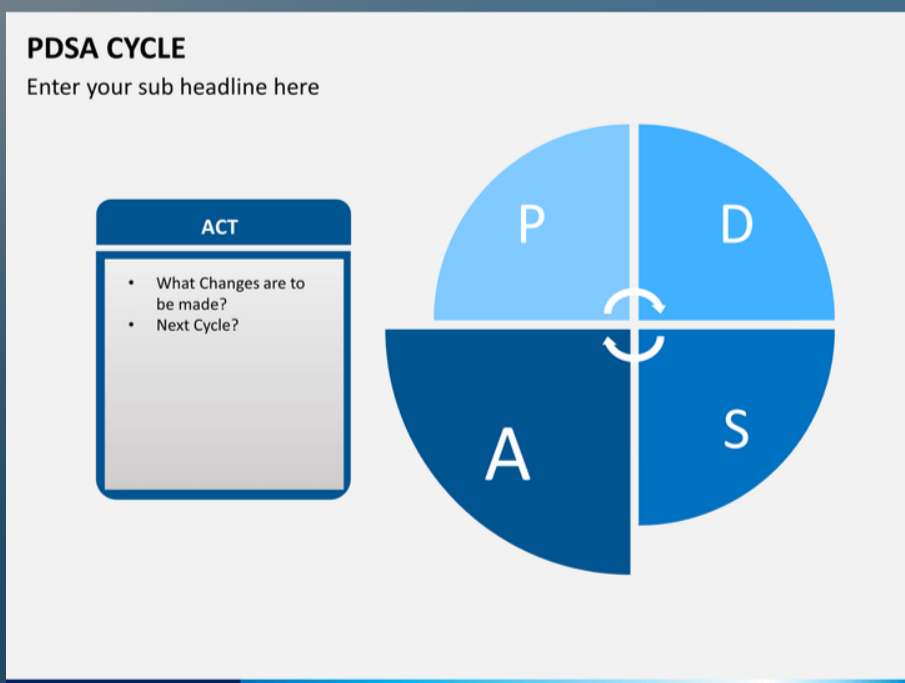 ACT
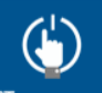 Findings:
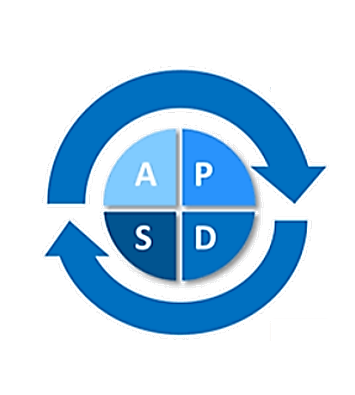 Foundation
Employee Giving
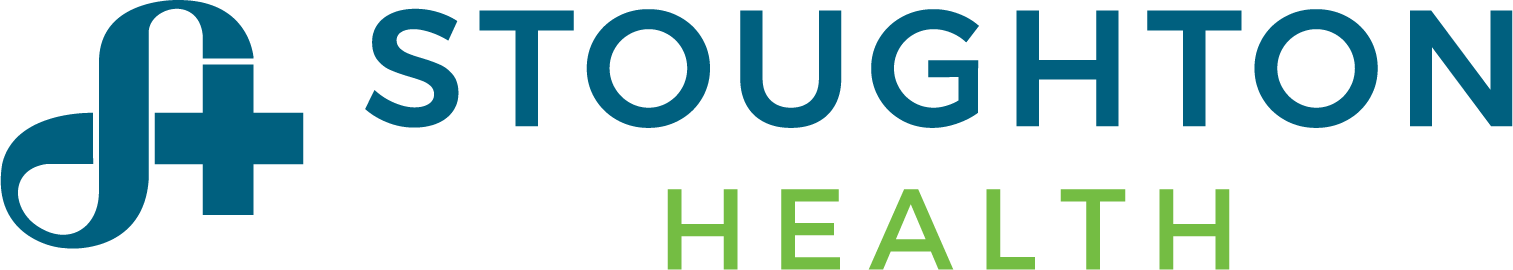 Quality Story:
PLAN
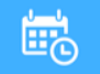 Employee Giving
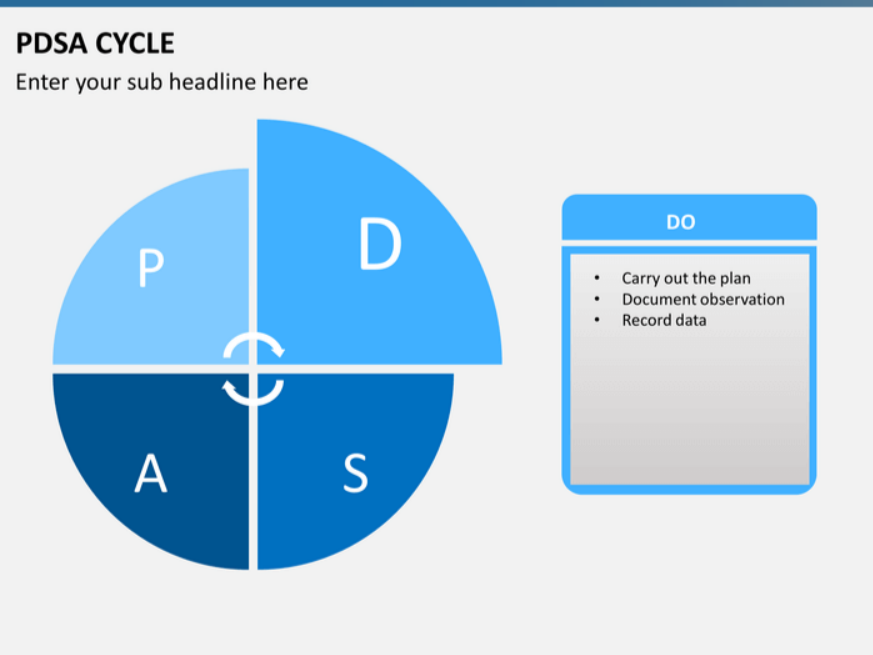 Changes:
DO
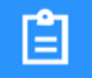 List the changes that have been made leading to improvements.
Measures:
STUDY
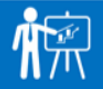 Include graphs of your measurement, results of surveys, etc. Include benchmarks or comparative data when available.
147 of
337
144 of
358
134 of
383
195 
of
386
As of 3/13/2024
FY 2022                 FY 2023                 FY 2024                FY 2025
Measures:
STUDY
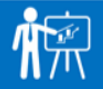 Include graphs of your measurement, results of surveys, etc. Include benchmarks or comparative data when available.
Results from Basket Raffle Fundraiser
Results of Per Diem Employees (FY24)
Employees who donated to the basket raffle (BR)
134 of
383
24   of
84
110 of
299
Employees who have already donated in FY25
Employees who also donated in FY24
Employees who’s first donation was BR
All Employees      Per Diem    Without Per Diem
35%
28%
27%
Employees who donated in FY25 for the first time
Employees who have donated to SH, but not in FY24
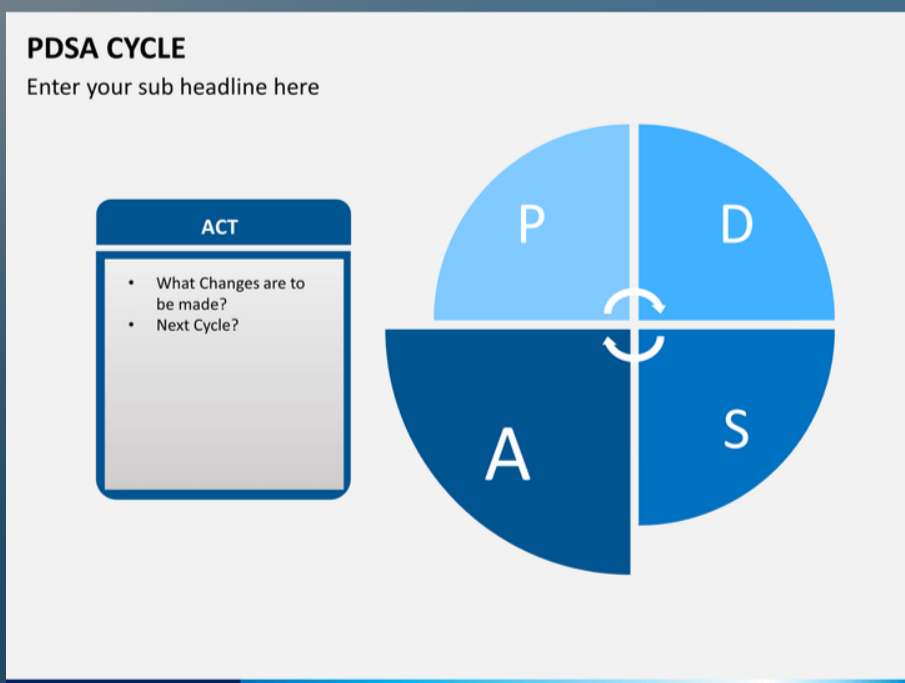 Findings:
ACT
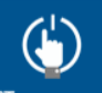 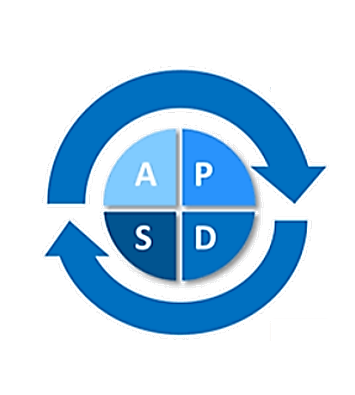 Human Resources
UKG Centralized Coaching and Discipline
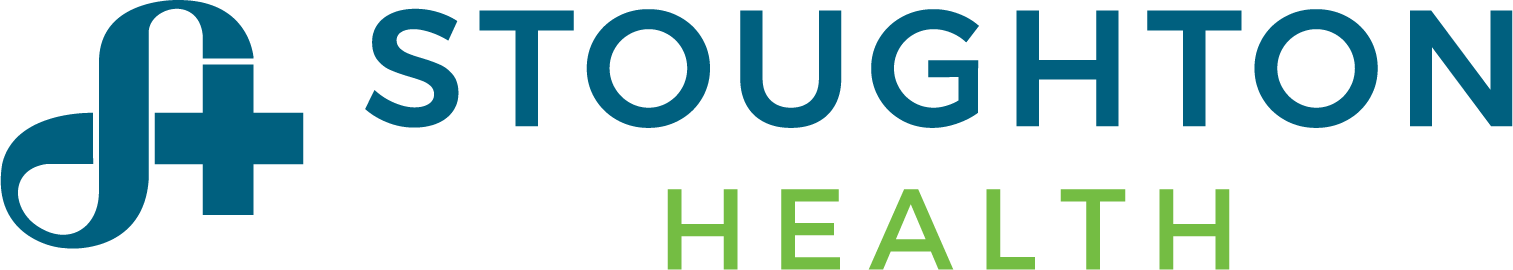 Quality Story:
PLAN
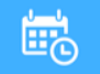 UKG Centralized Coaching and Discipline
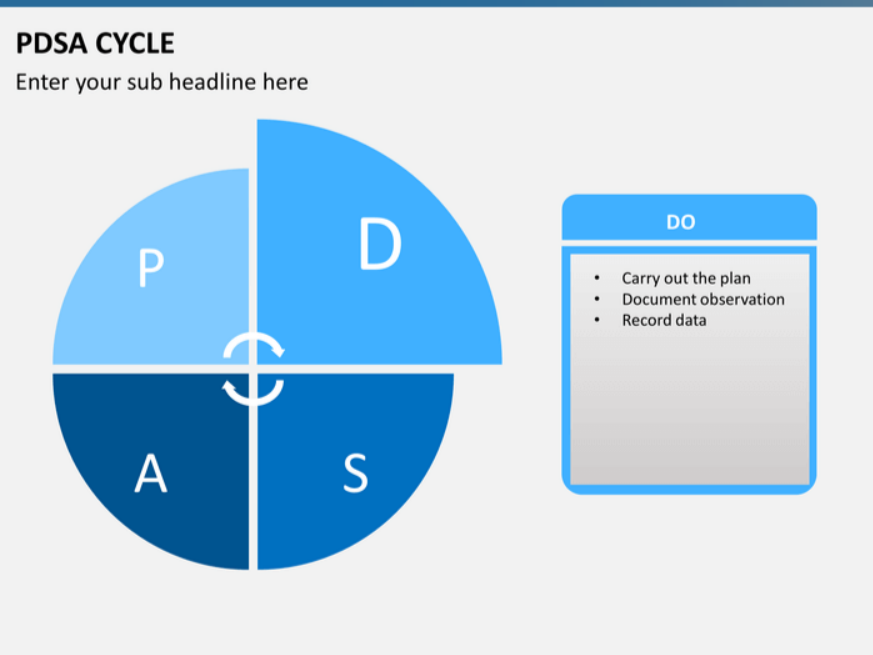 Changes:
List the changes that have been made leading to improvements that occurred in the last 60 days.
DO
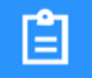 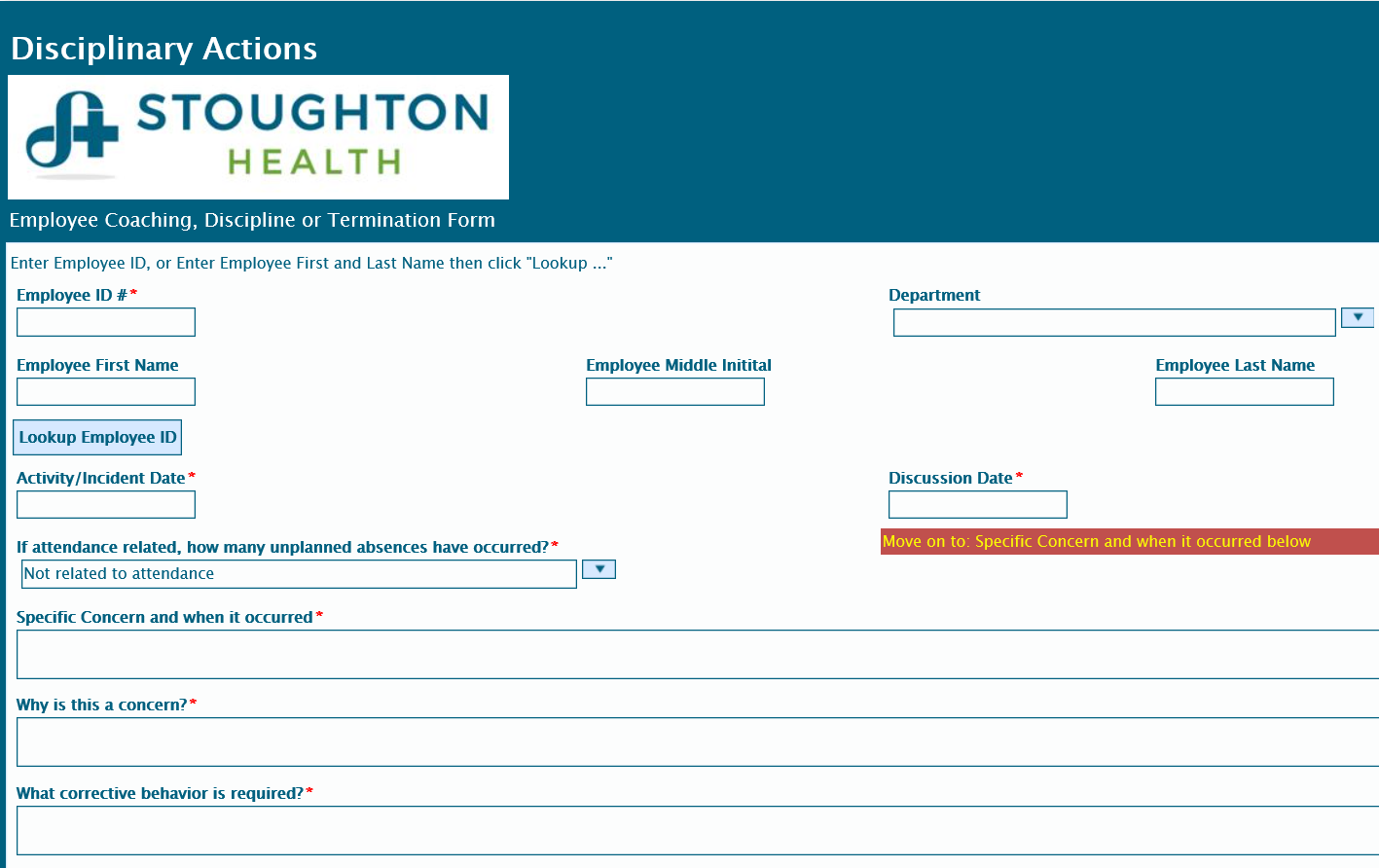 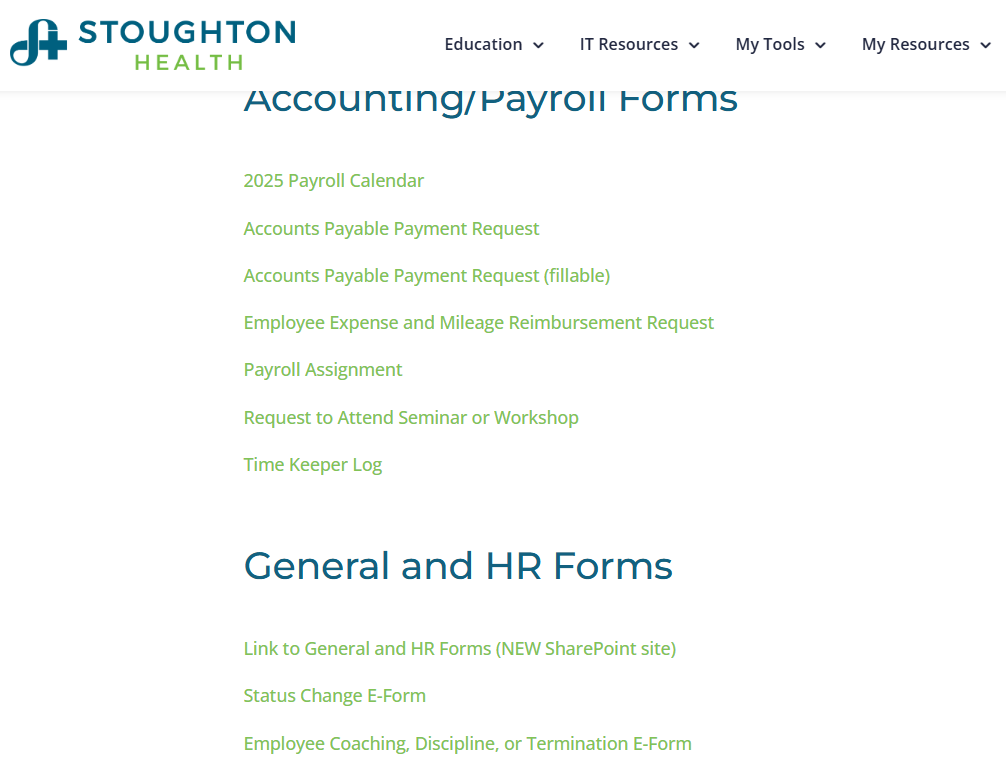 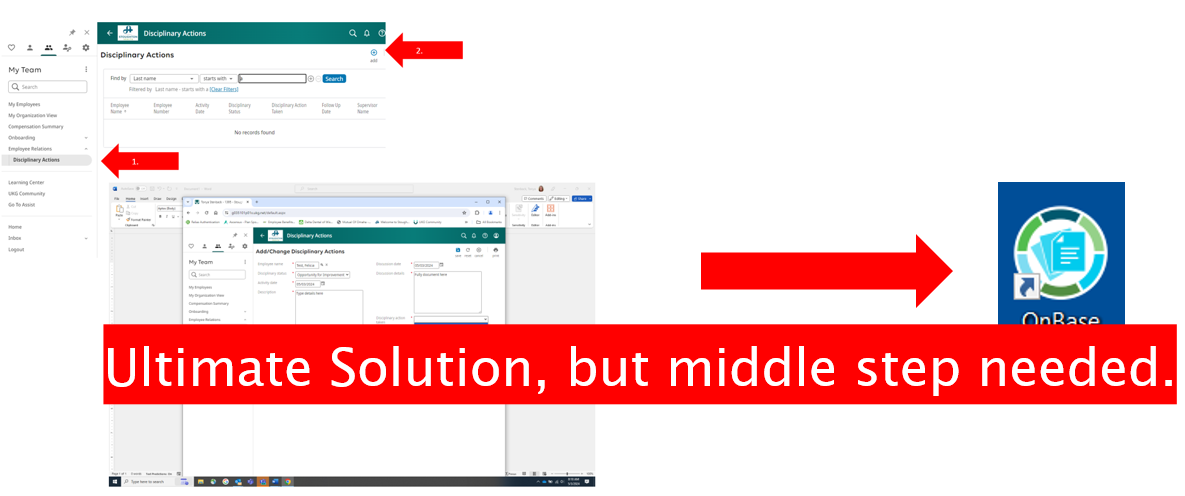 Measures:
STUDY
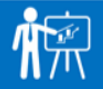 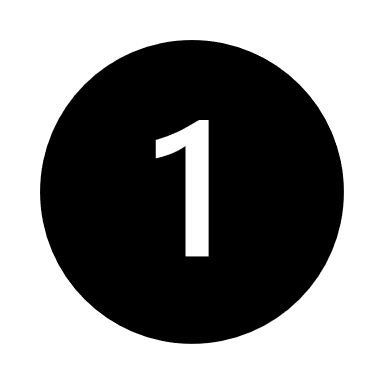 Fully completed using new disciplinary process.
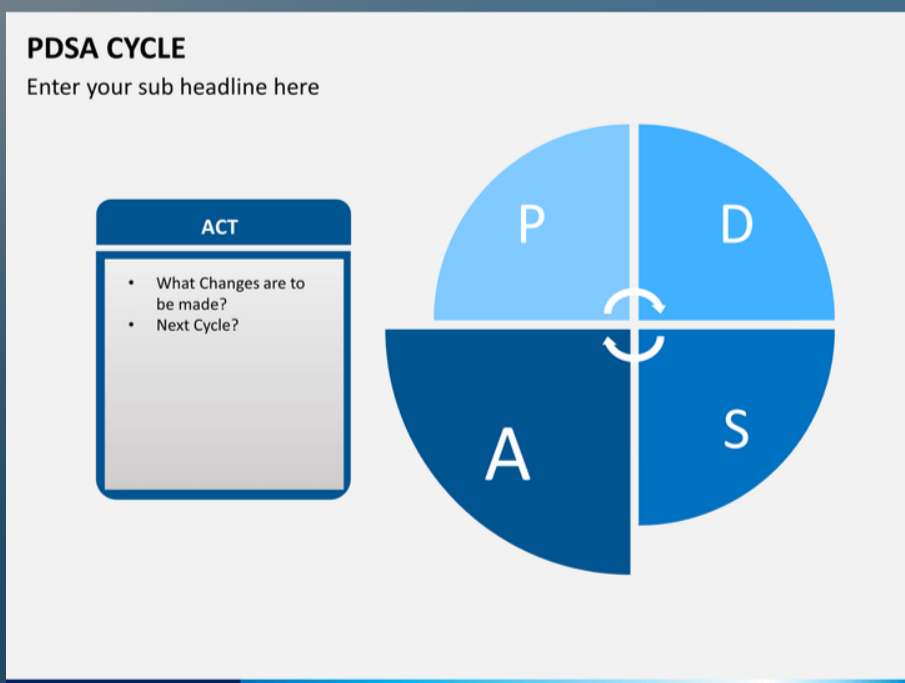 Findings:
ACT
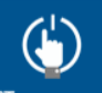 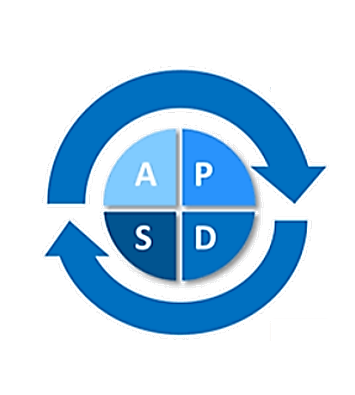 Human Resources
New Hire Scheduling in EPIC
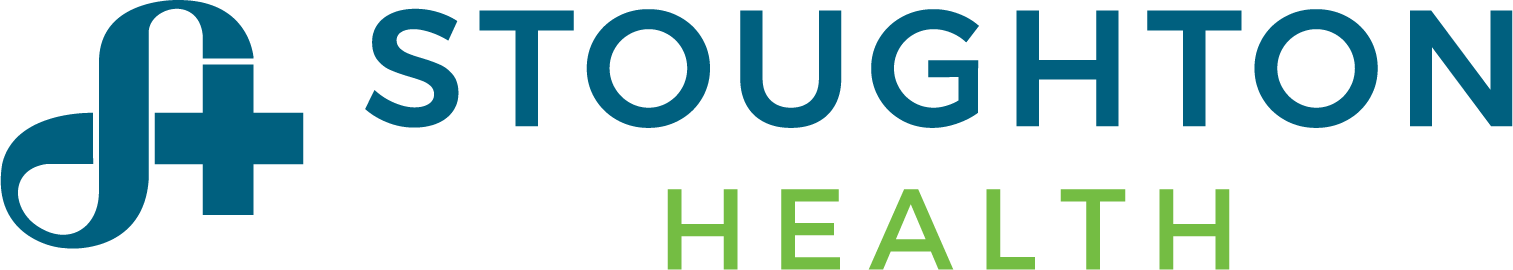 Quality Story:
PLAN
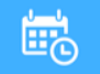 New Hire Scheduling in EPIC
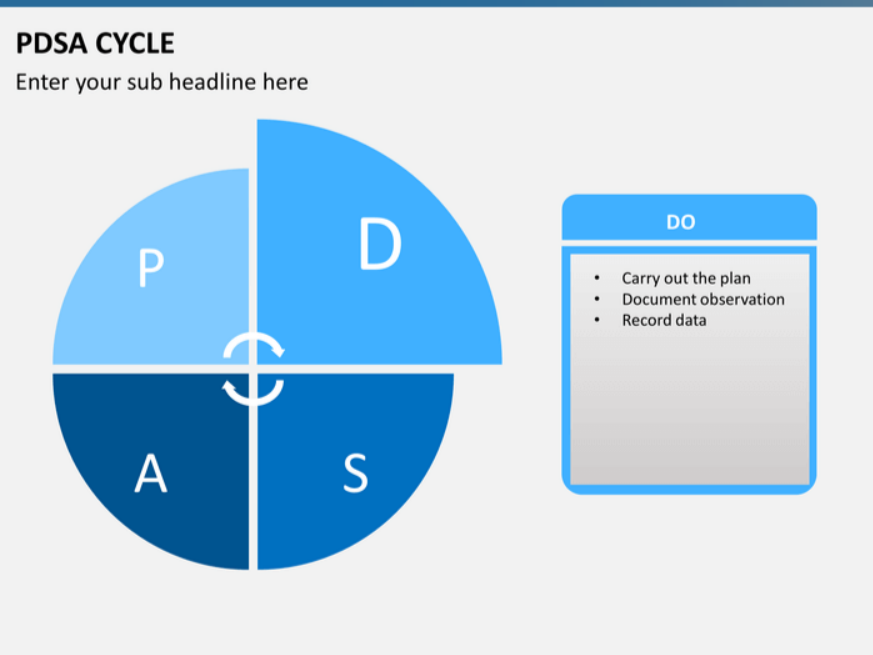 Changes:
List the changes that have been made leading to improvements that occurred in the last 60 days.
DO
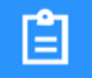 Measures:
STUDY
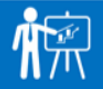 Track Time of New Hire Call Now vs. post HR scheduling?
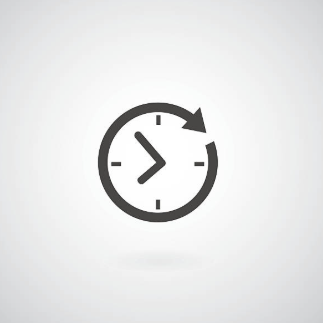 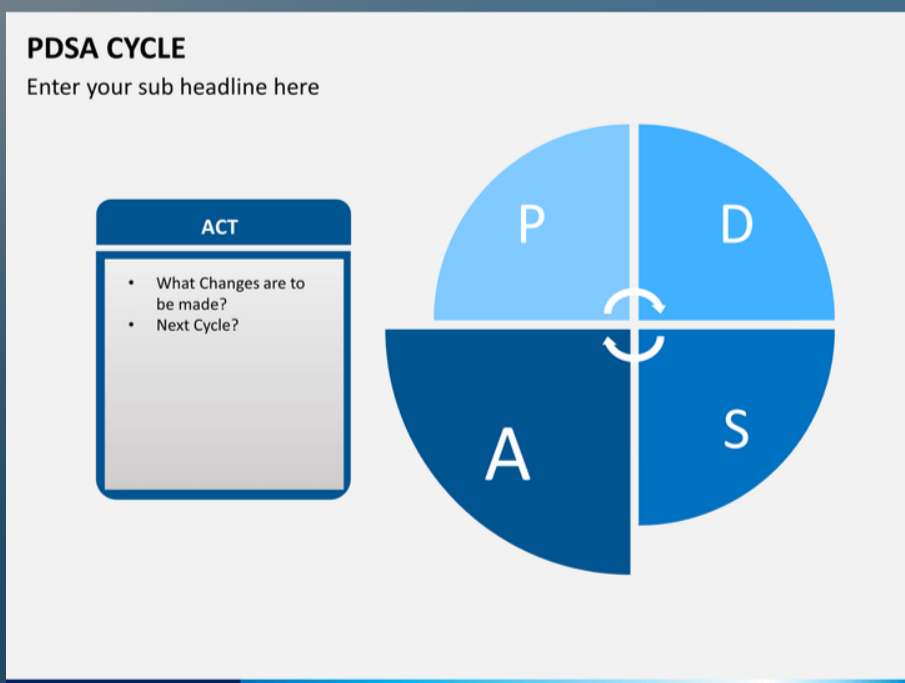 Findings:
ACT
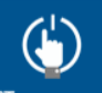